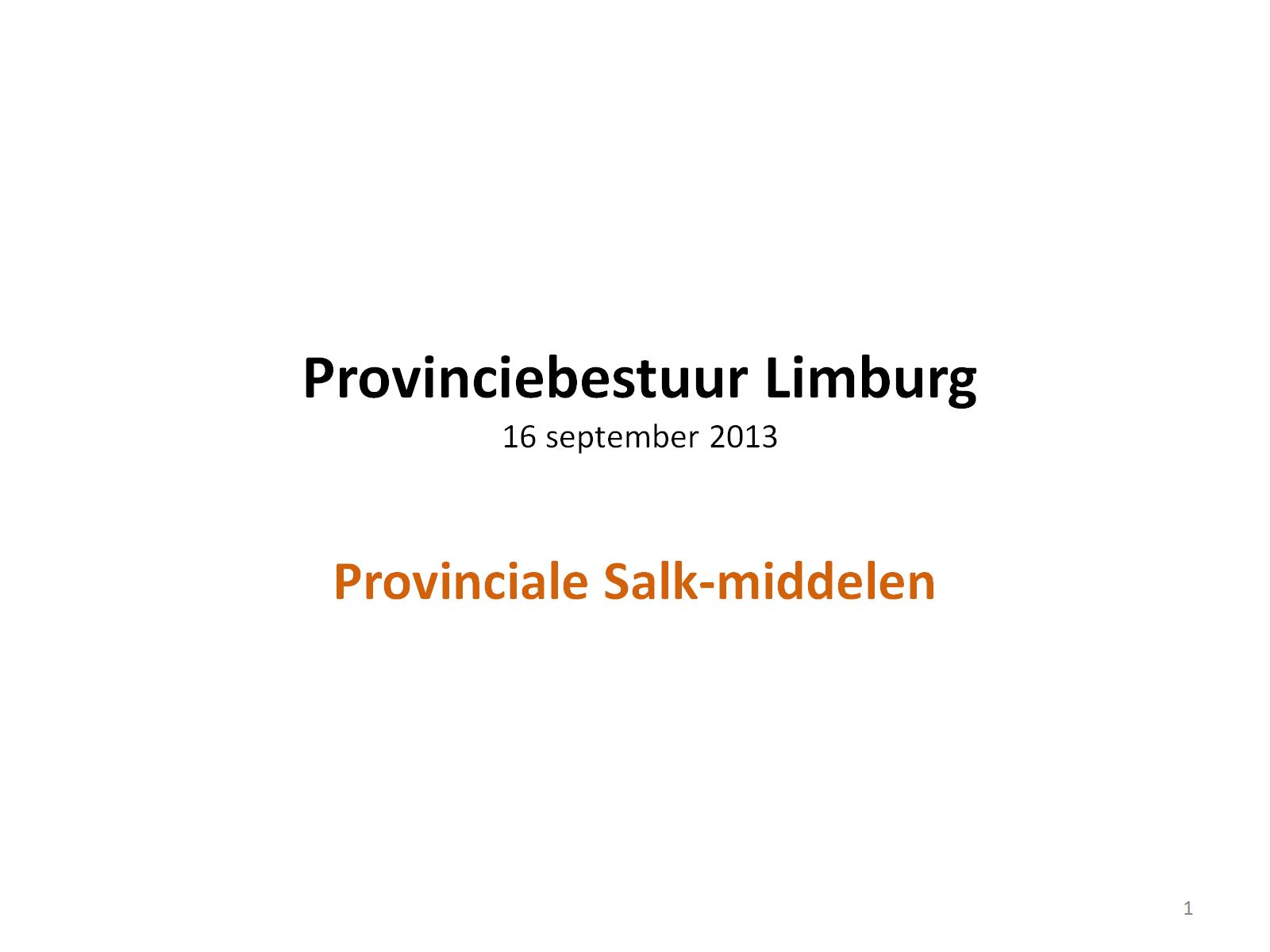 Provinciebestuur Limburg16 september 2013
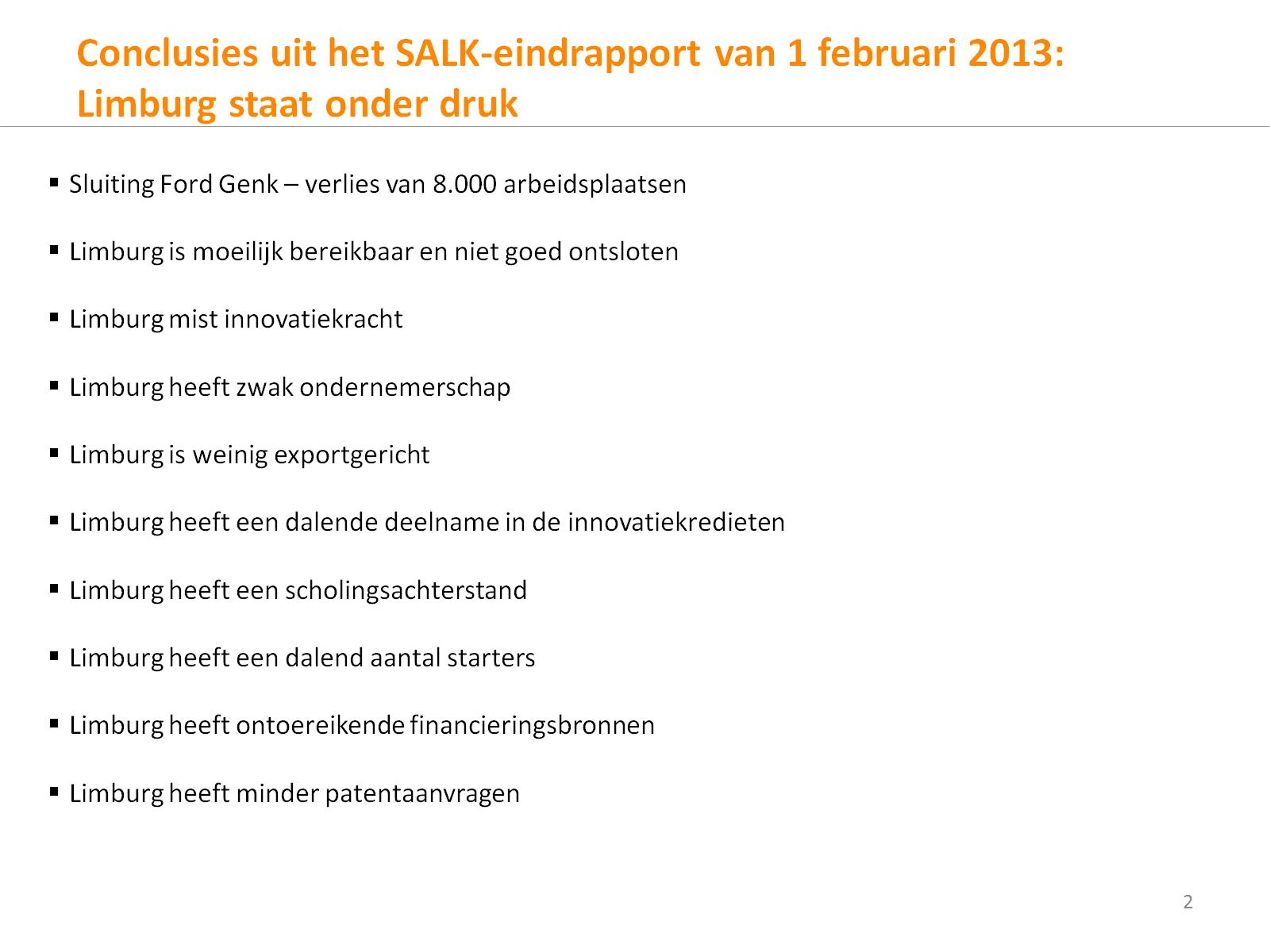 Conclusies uit het SALK-eindrapport van 1 februari 2013:Limburg staat onder druk
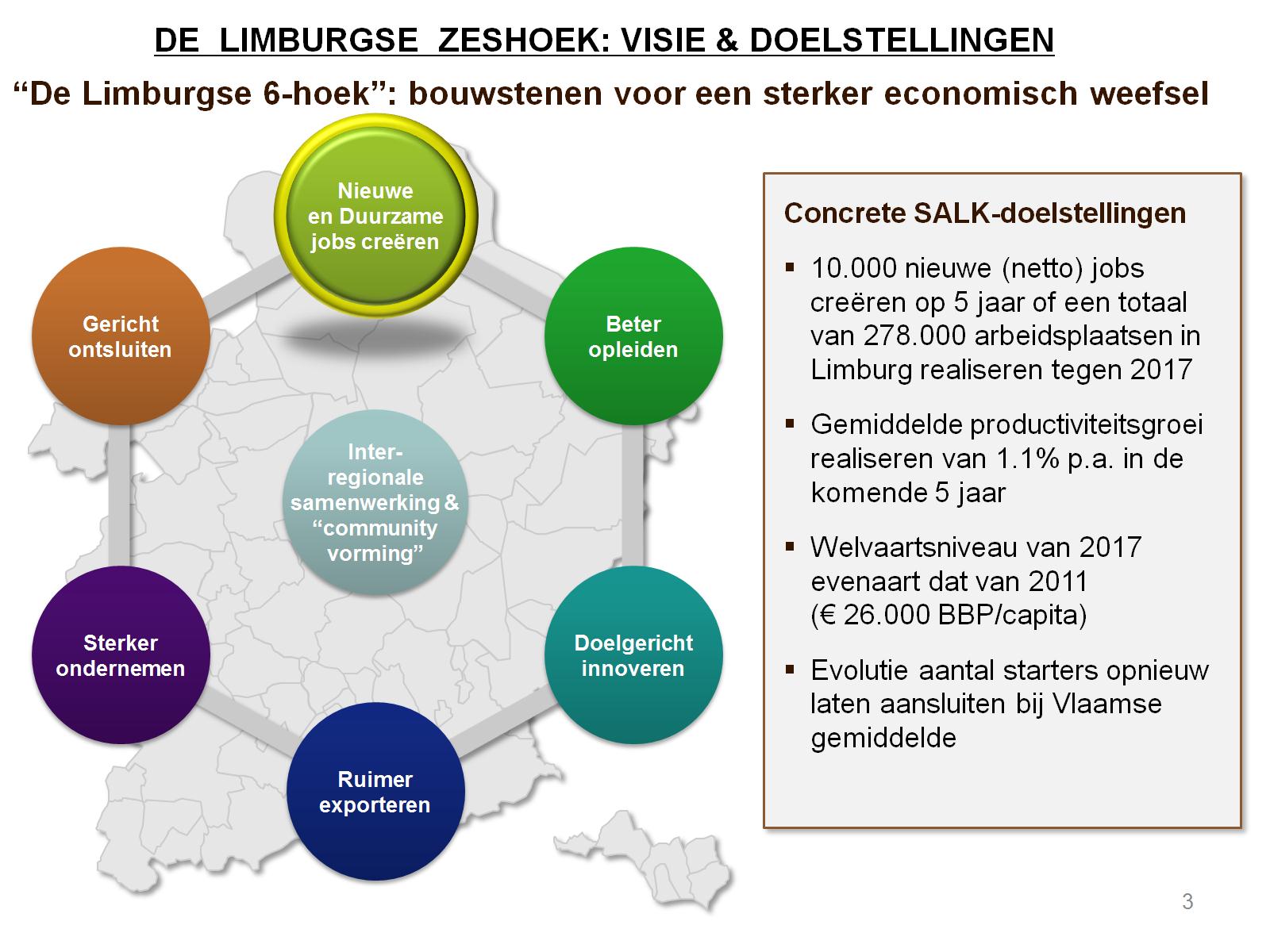 “De Limburgse 6-hoek”: bouwstenen voor een sterker economisch weefsel
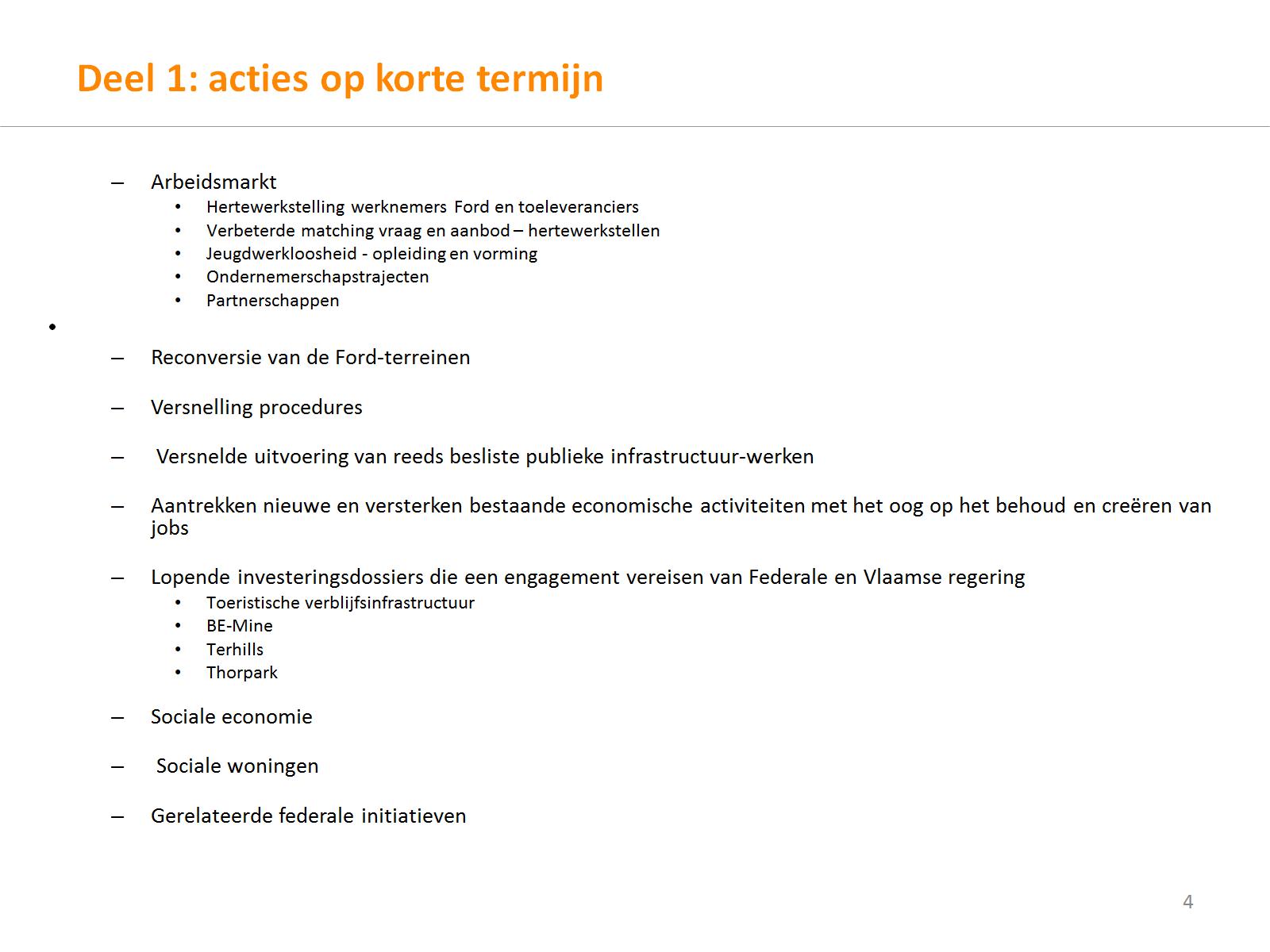 Deel 1: acties op korte termijn
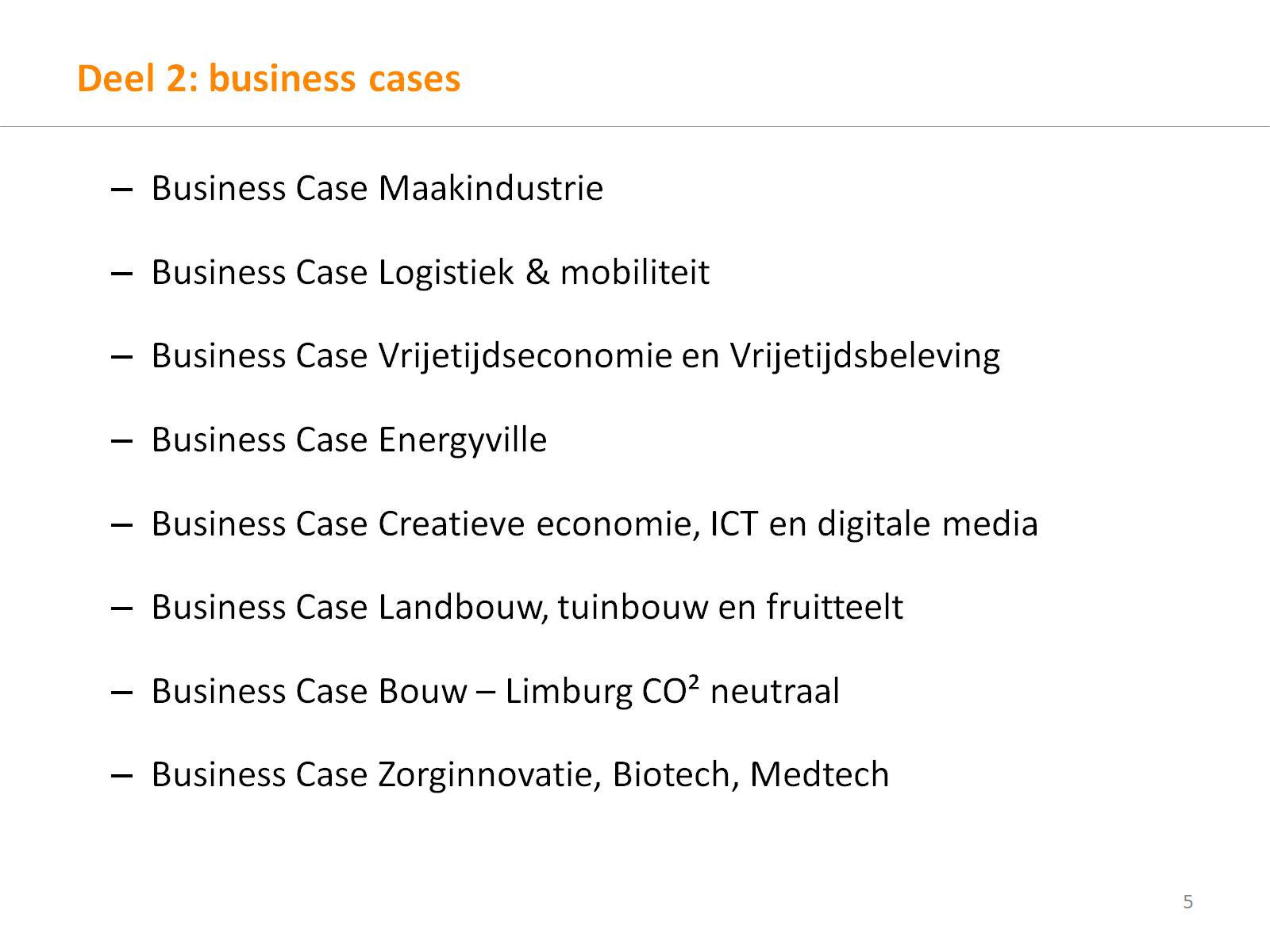 Deel 2: business cases
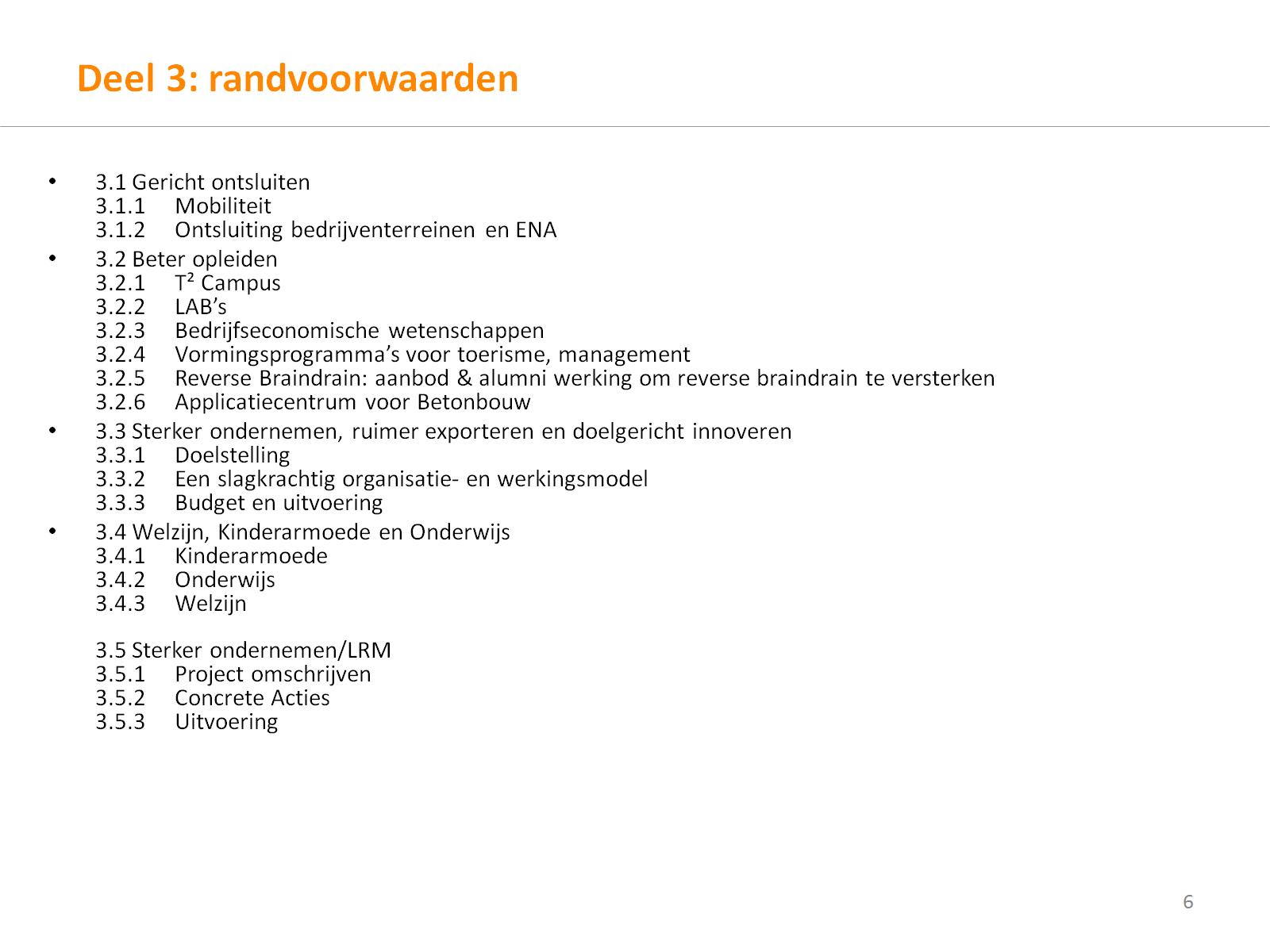 Deel 3: randvoorwaarden
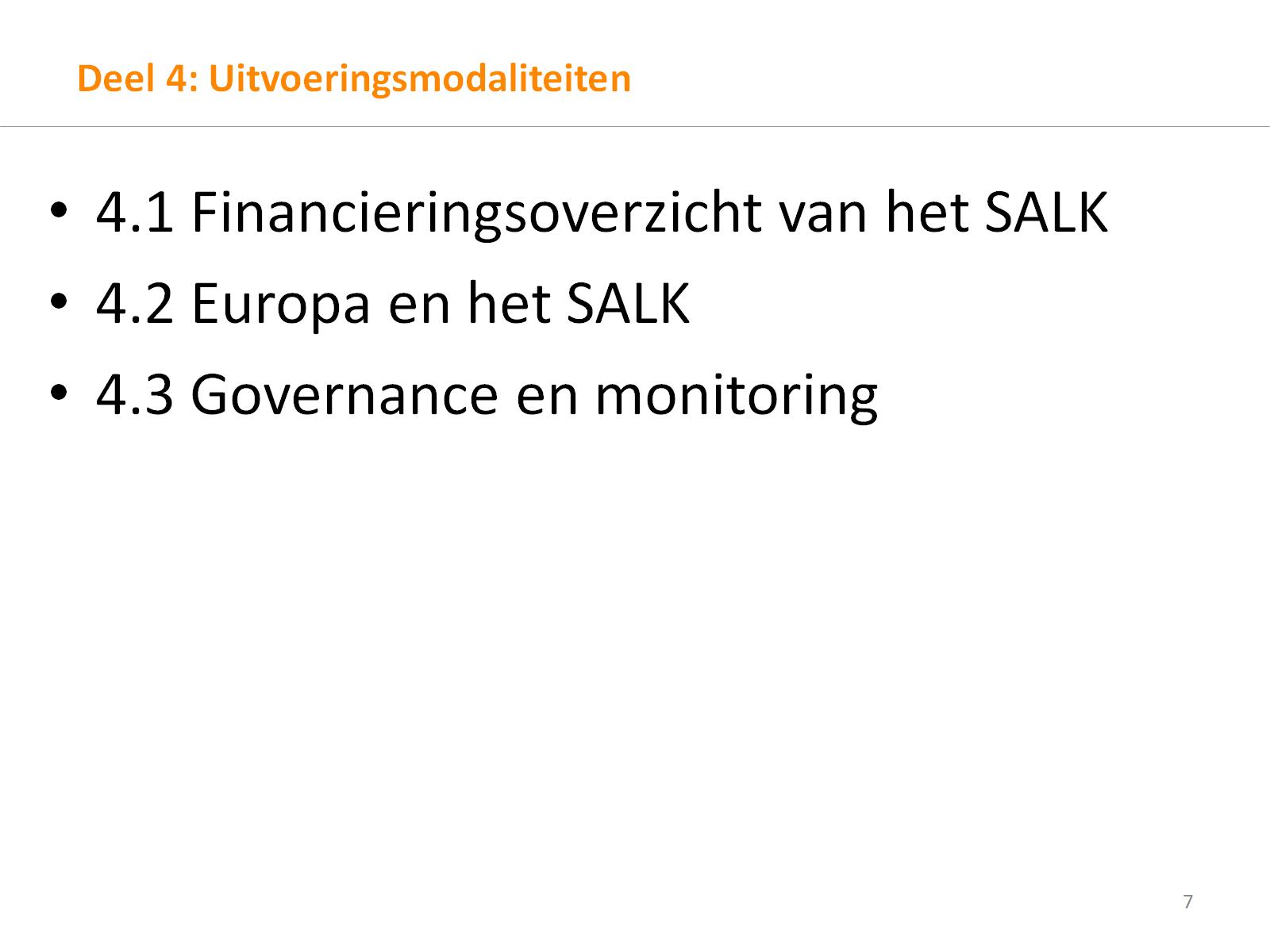 Deel 4: Uitvoeringsmodaliteiten
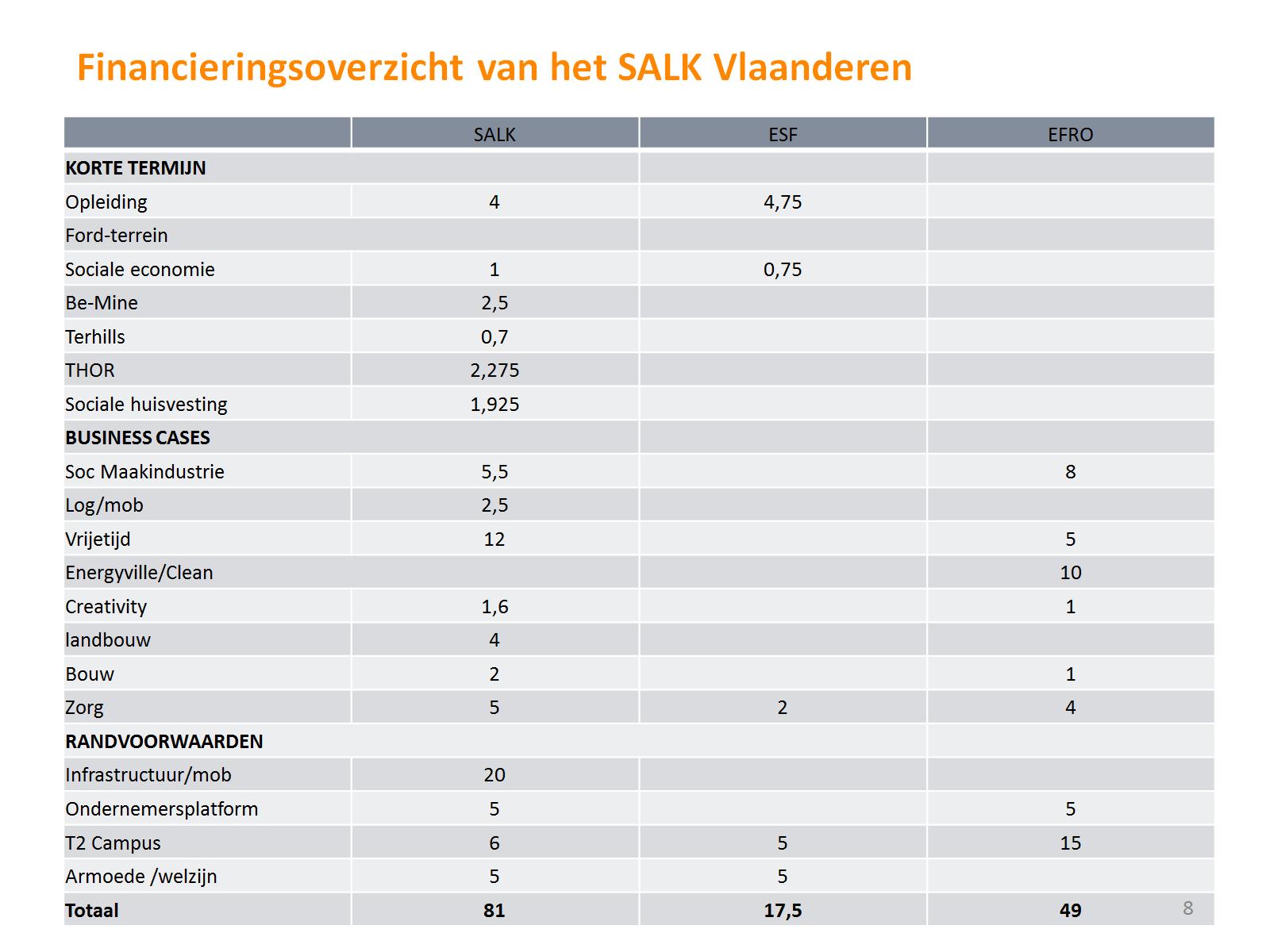 Financieringsoverzicht van het SALK Vlaanderen
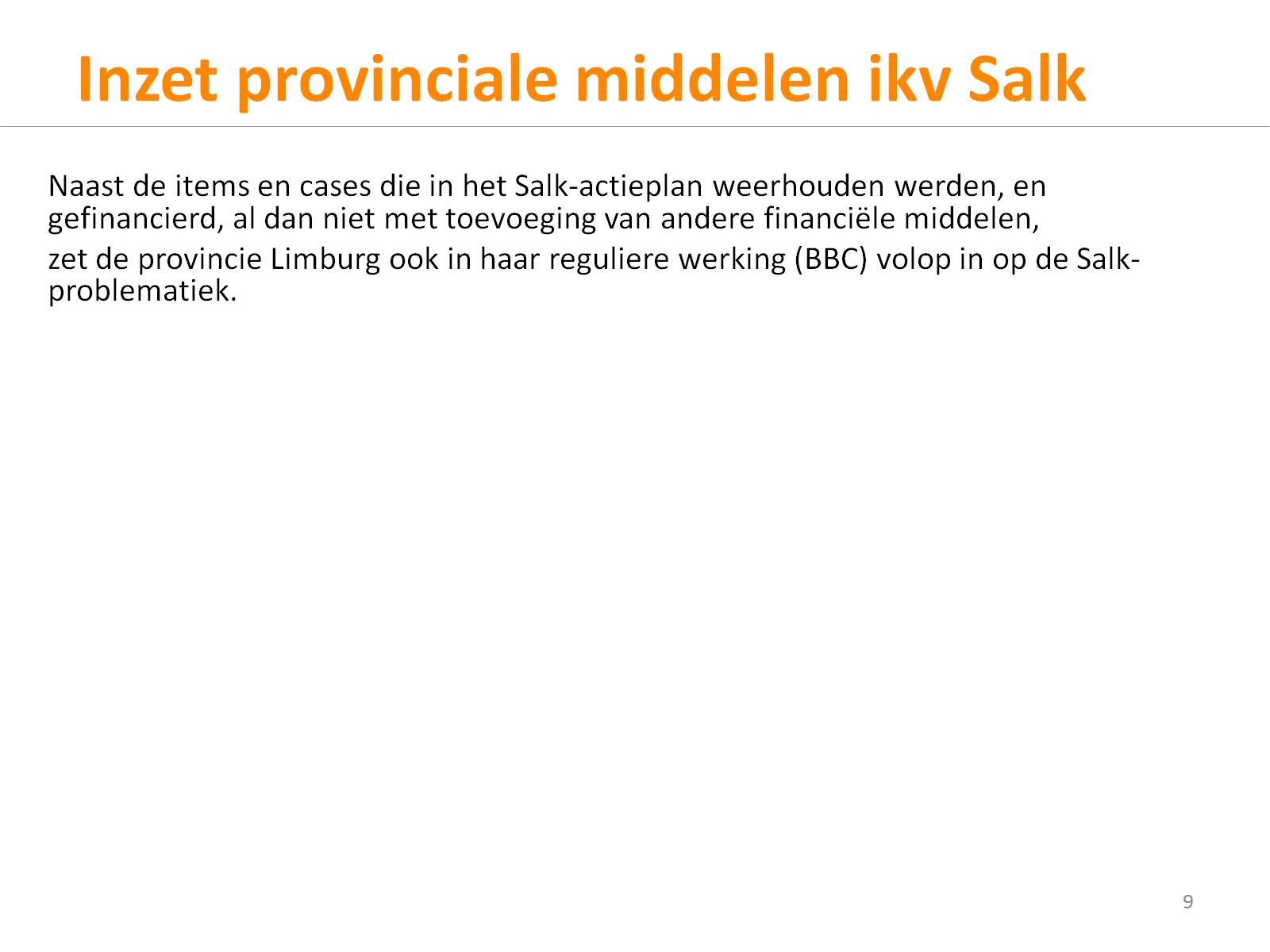 Inzet provinciale middelen ikv Salk
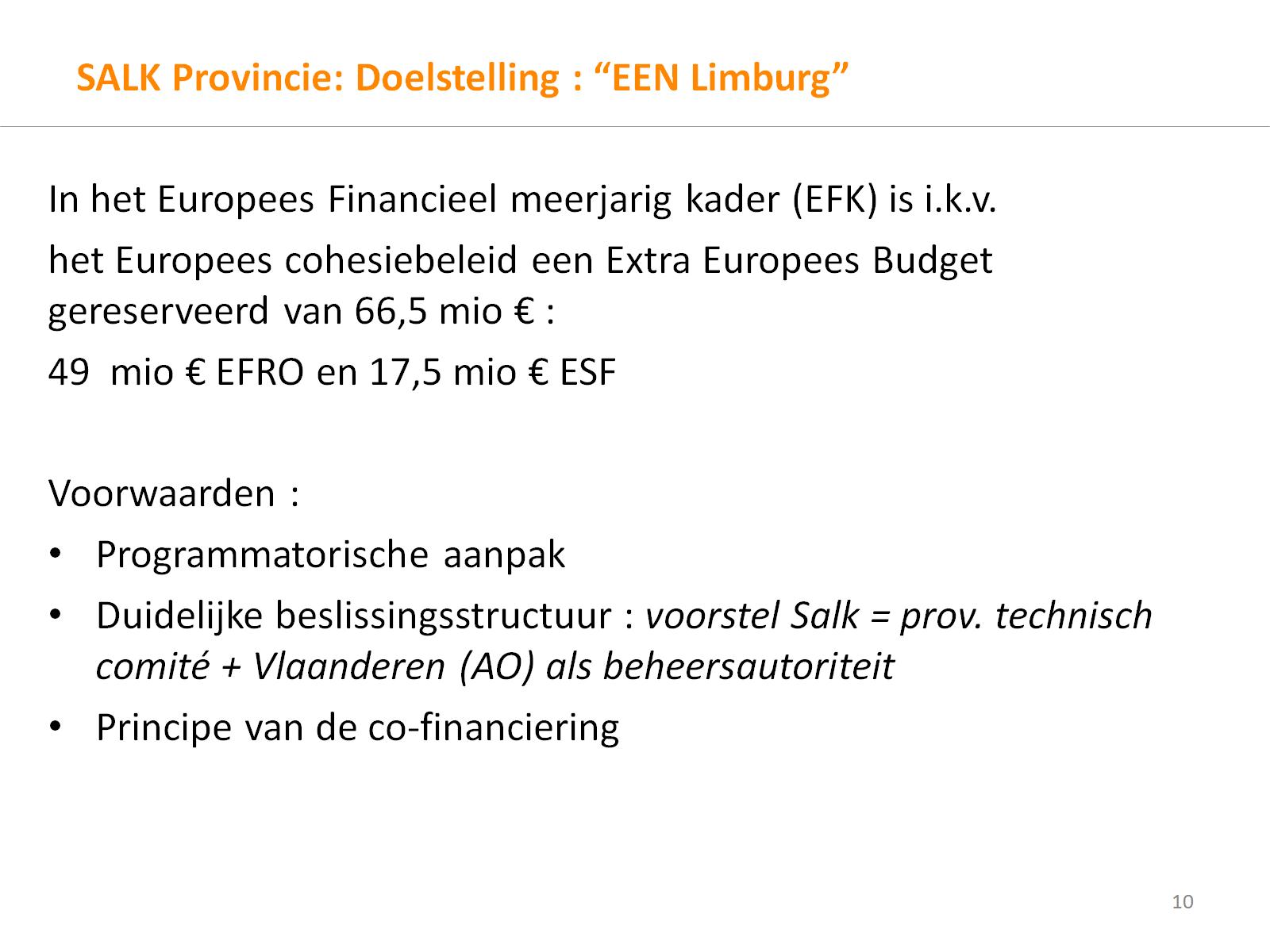 SALK Provincie: Doelstelling : “EEN Limburg”
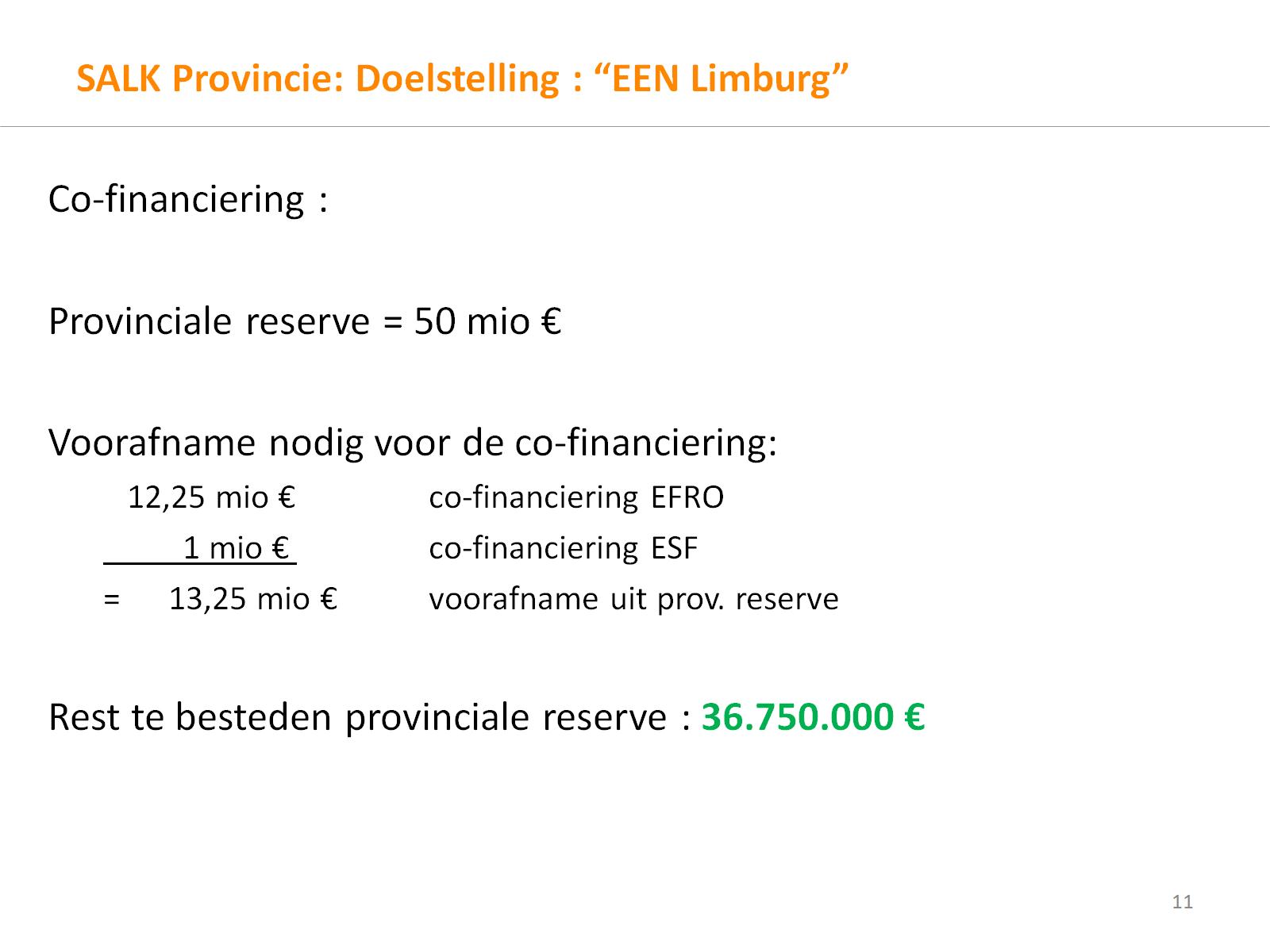 SALK Provincie: Doelstelling : “EEN Limburg”
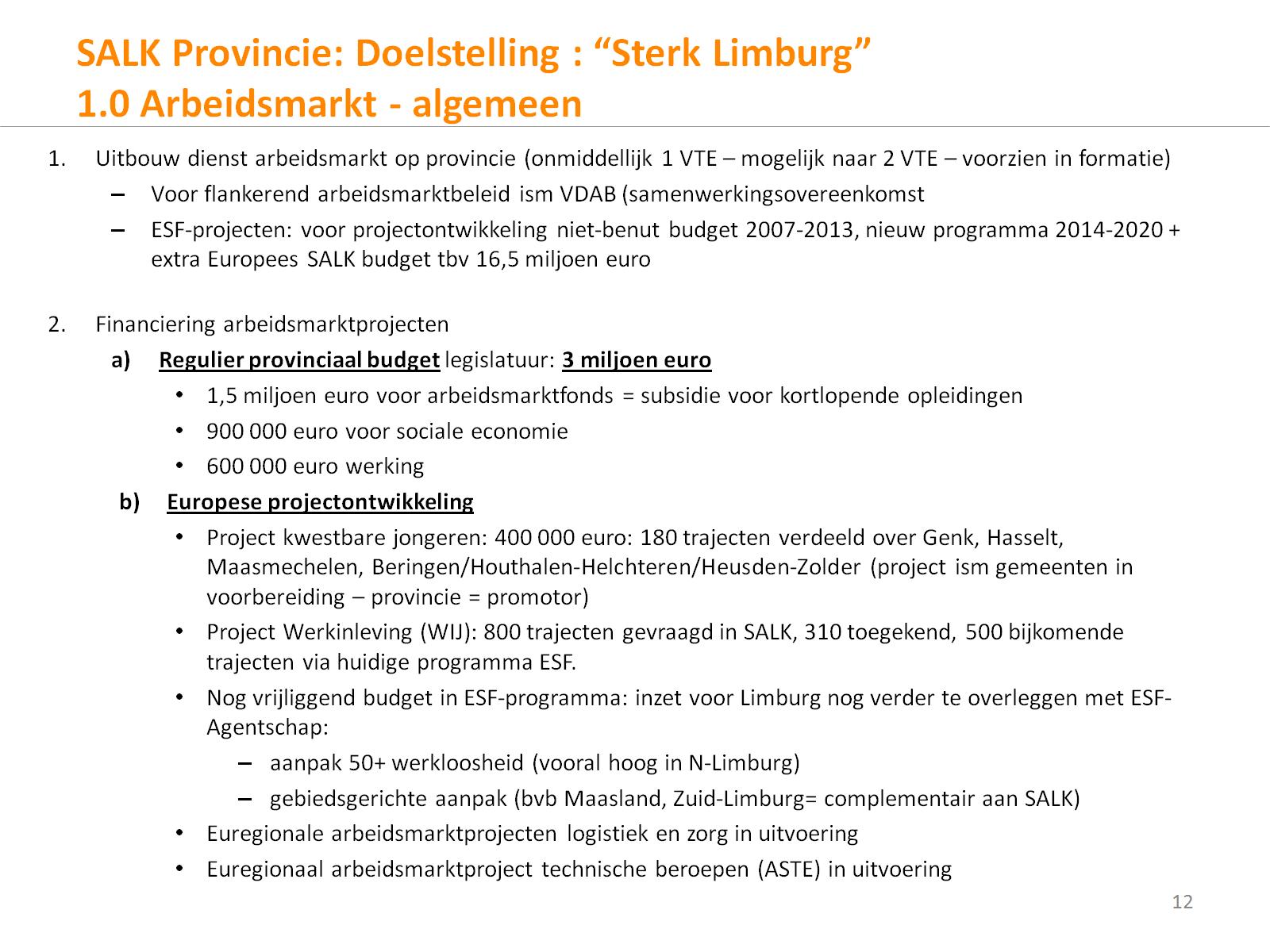 SALK Provincie: Doelstelling : “Sterk Limburg”1.0 Arbeidsmarkt - algemeen
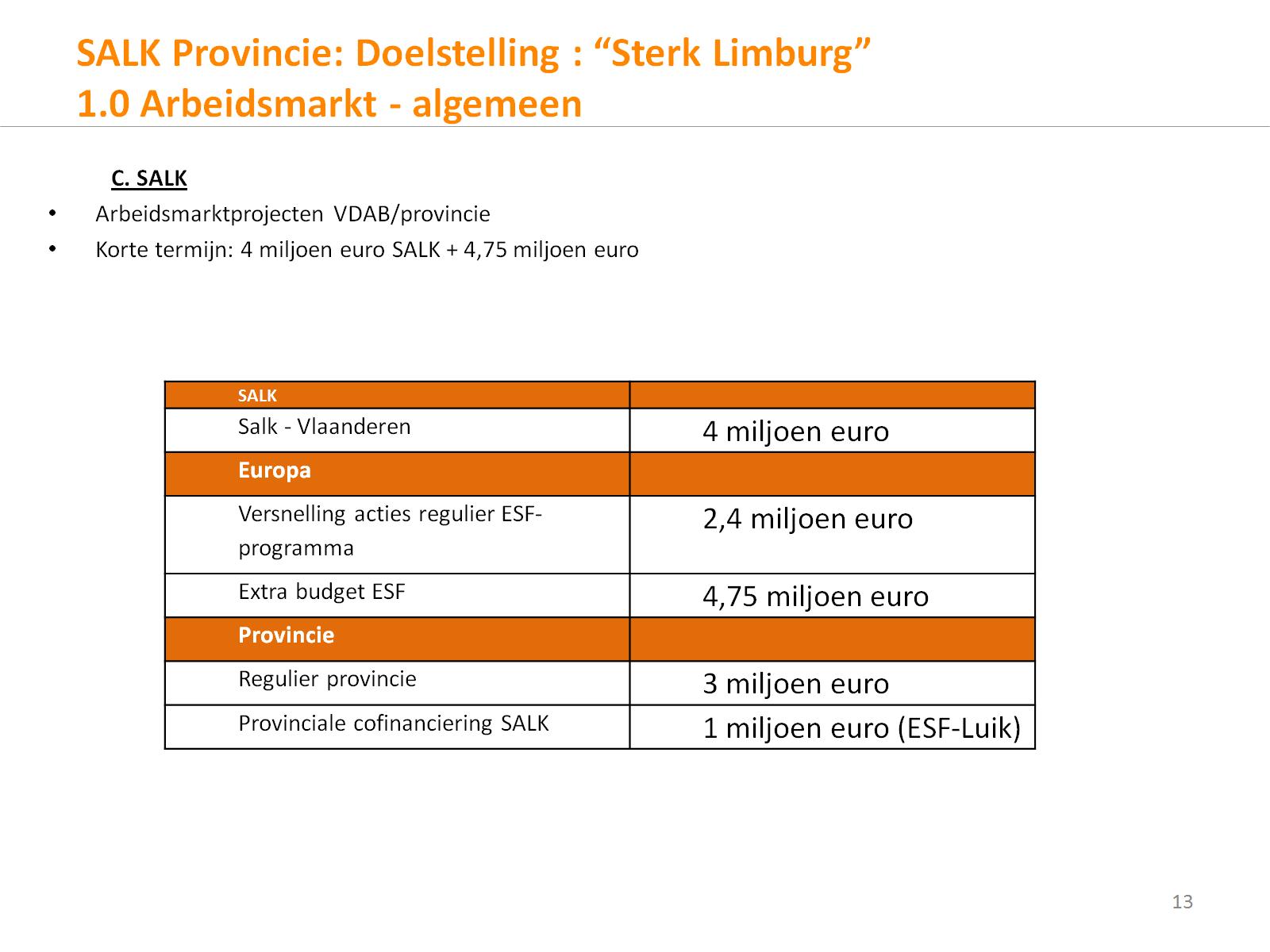 SALK Provincie: Doelstelling : “Sterk Limburg”1.0 Arbeidsmarkt - algemeen
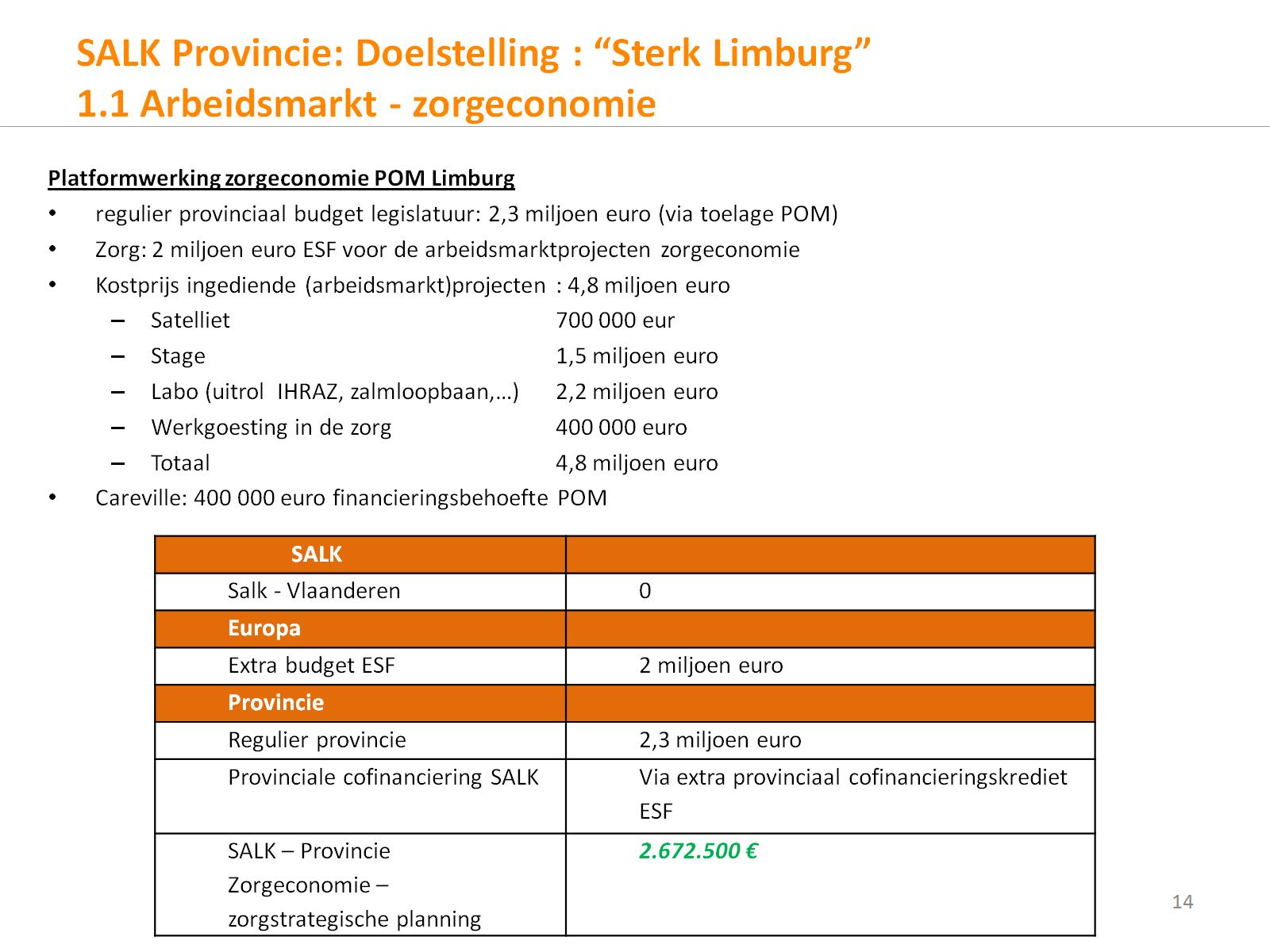 SALK Provincie: Doelstelling : “Sterk Limburg”1.1 Arbeidsmarkt - zorgeconomie
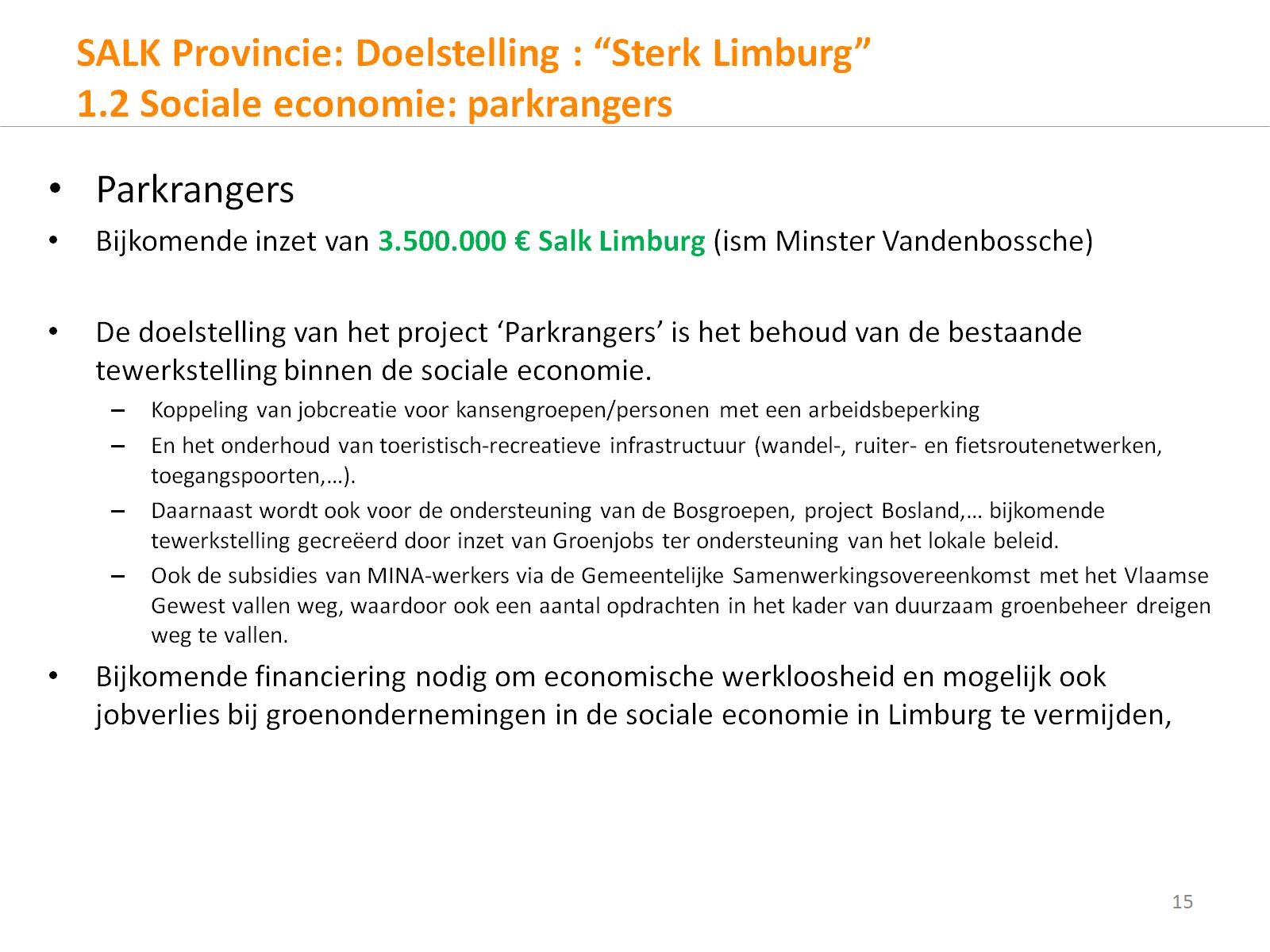 SALK Provincie: Doelstelling : “Sterk Limburg”1.2 Sociale economie: parkrangers
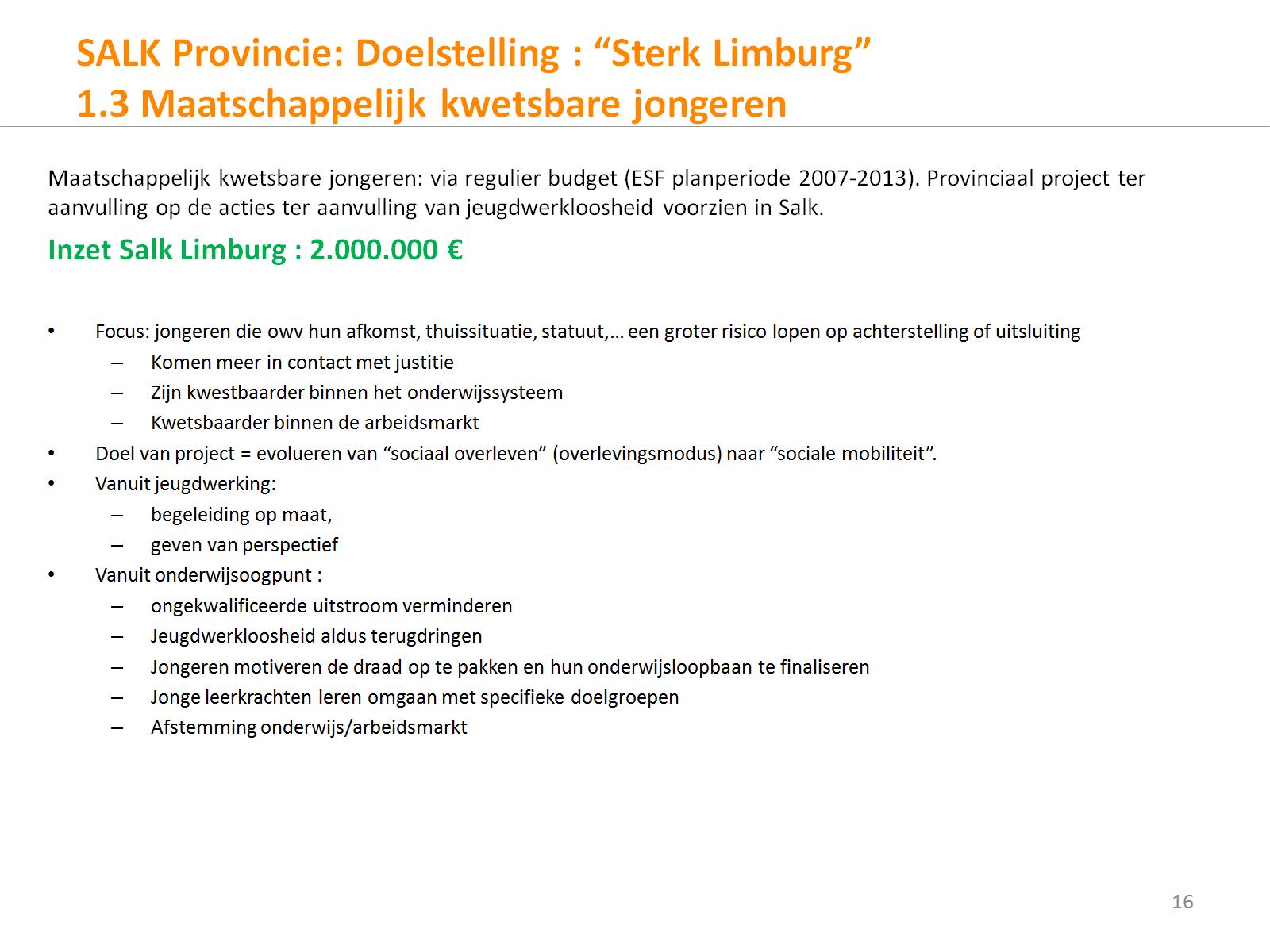 SALK Provincie: Doelstelling : “Sterk Limburg”1.3 Maatschappelijk kwetsbare jongeren
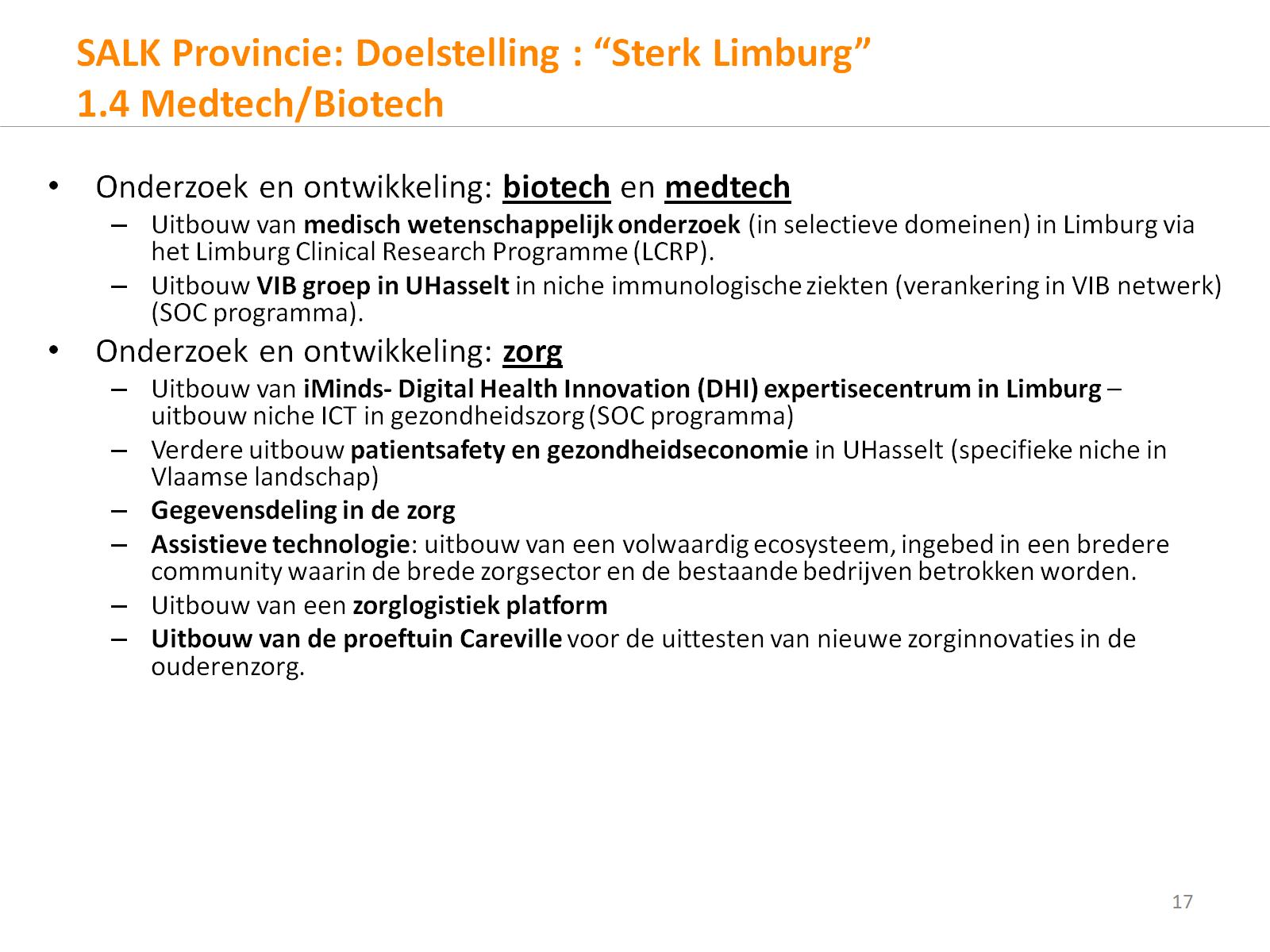 SALK Provincie: Doelstelling : “Sterk Limburg”1.4 Medtech/Biotech
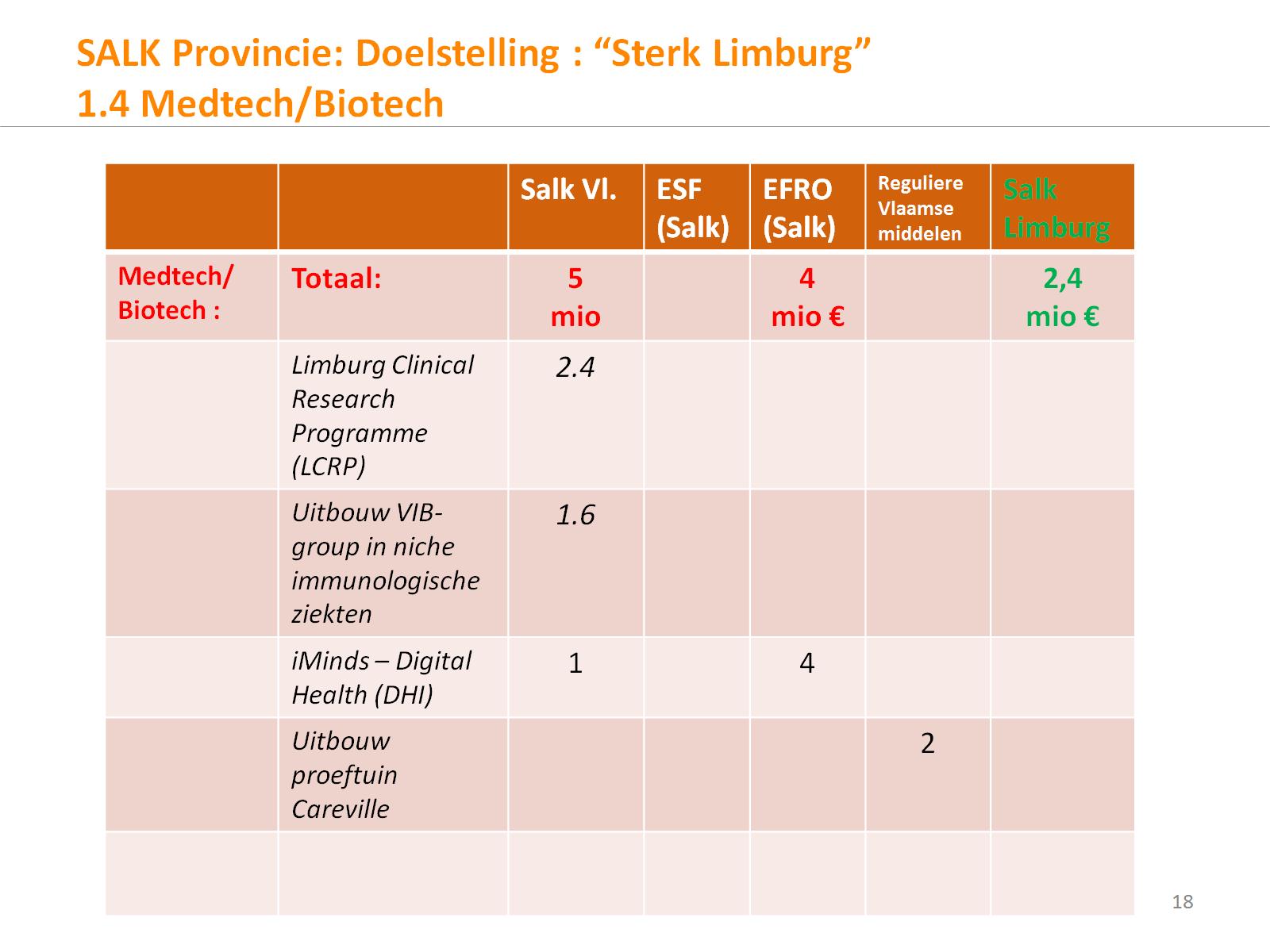 SALK Provincie: Doelstelling : “Sterk Limburg”1.4 Medtech/Biotech
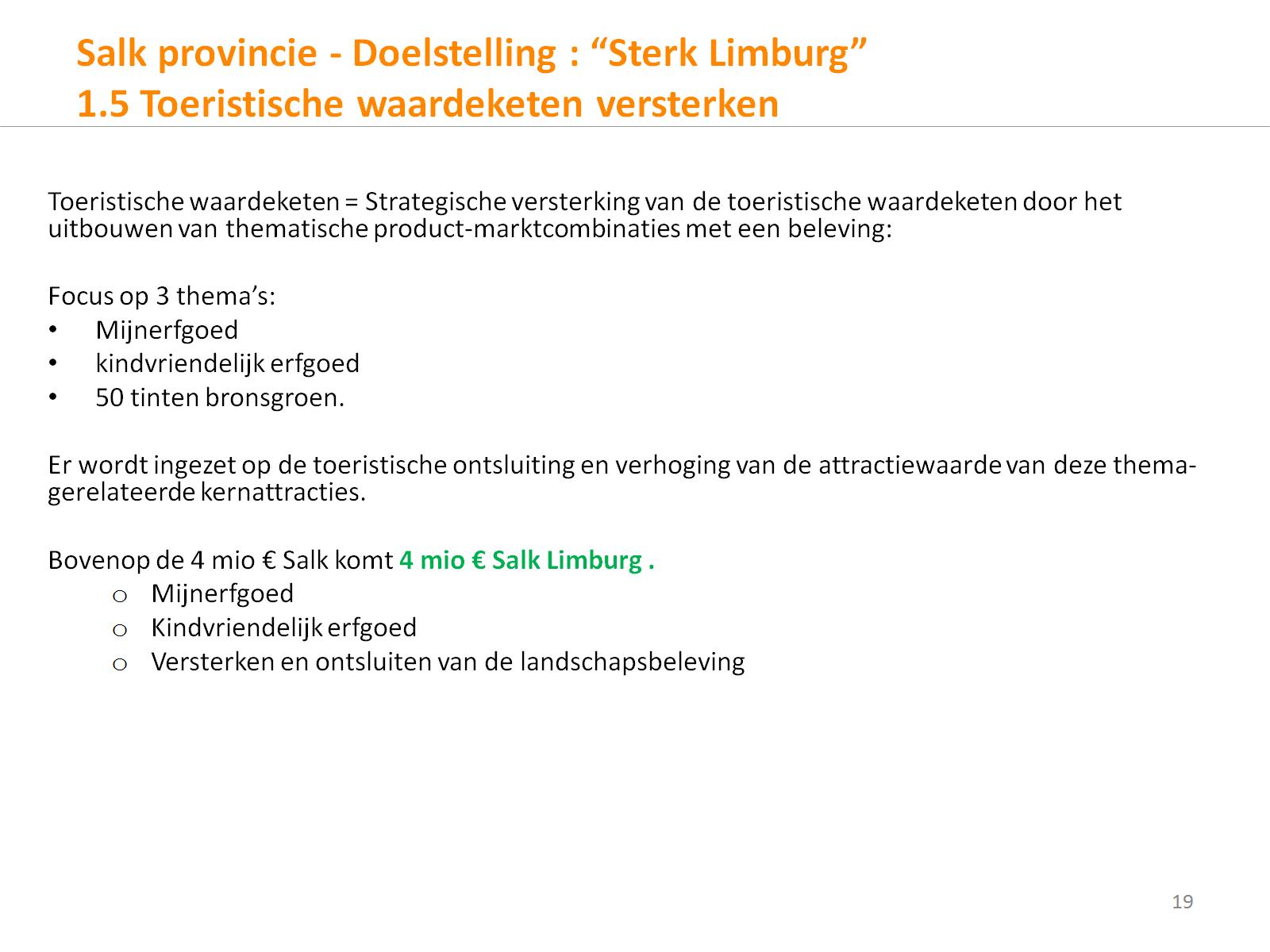 Salk provincie - Doelstelling : “Sterk Limburg”1.5 Toeristische waardeketen versterken
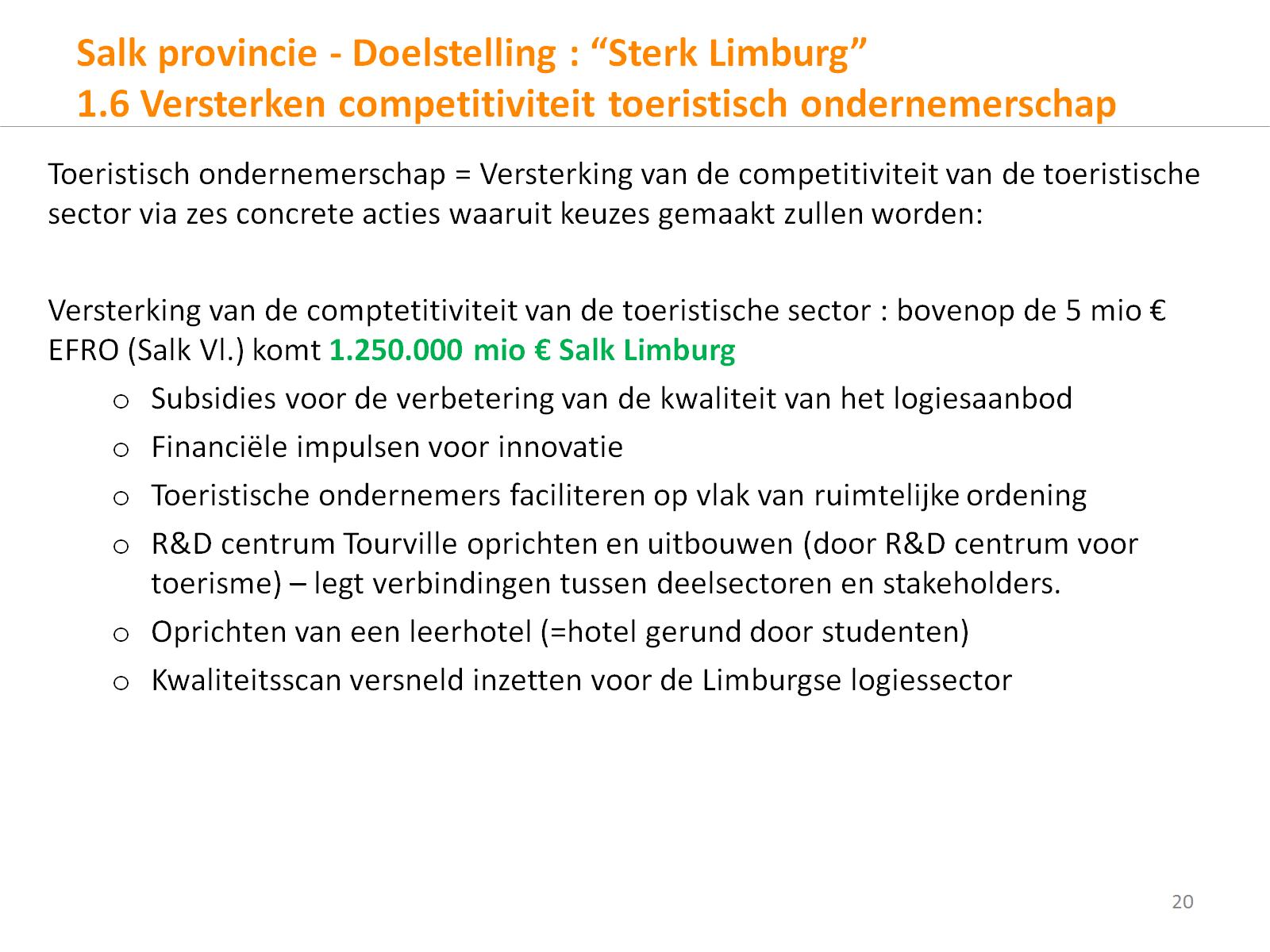 Salk provincie - Doelstelling : “Sterk Limburg”1.6 Versterken competitiviteit toeristisch ondernemerschap
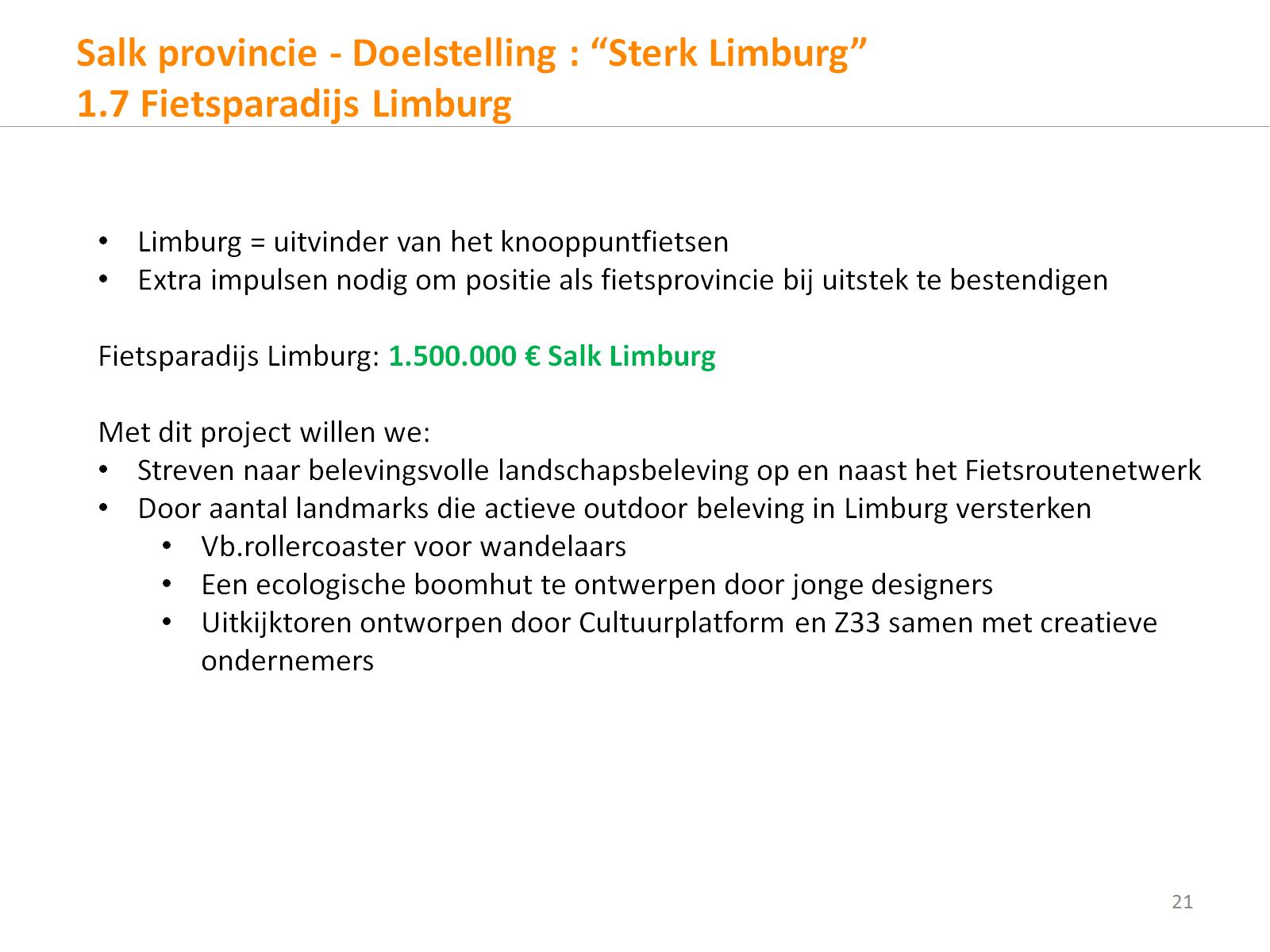 Salk provincie - Doelstelling : “Sterk Limburg”1.7 Fietsparadijs Limburg
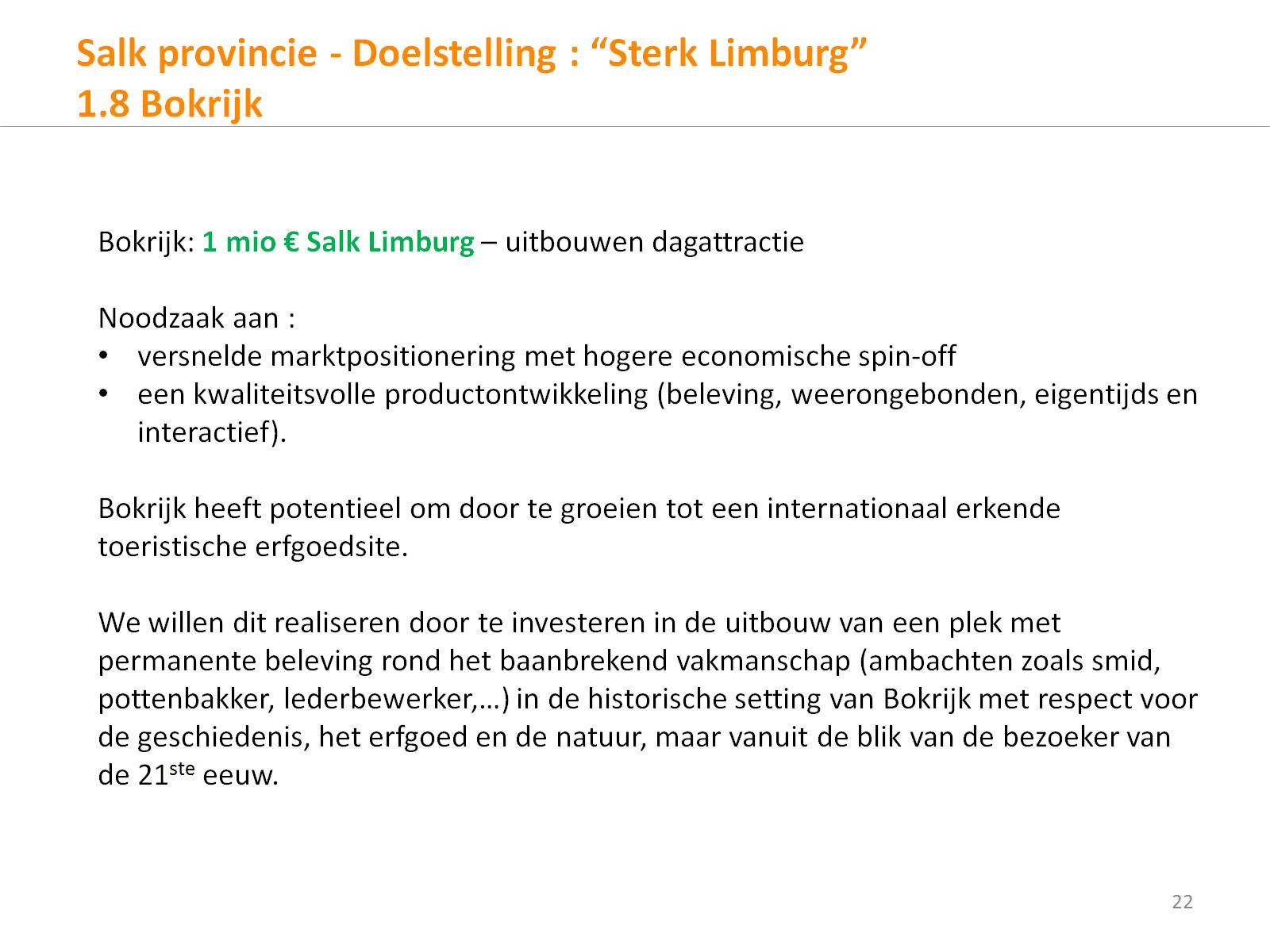 Salk provincie - Doelstelling : “Sterk Limburg”1.8 Bokrijk
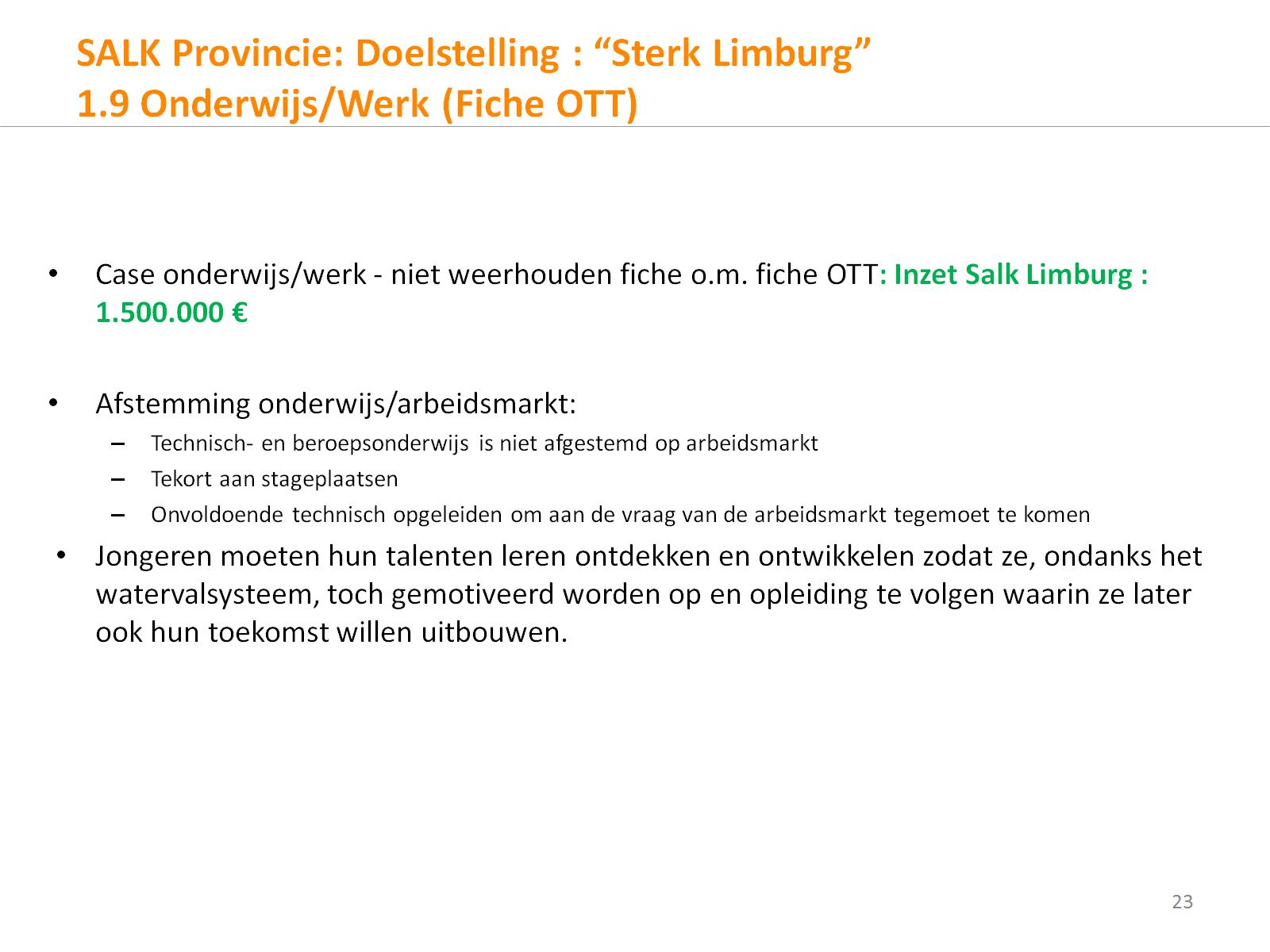 SALK Provincie: Doelstelling : “Sterk Limburg”1.9 Onderwijs/Werk (Fiche OTT)
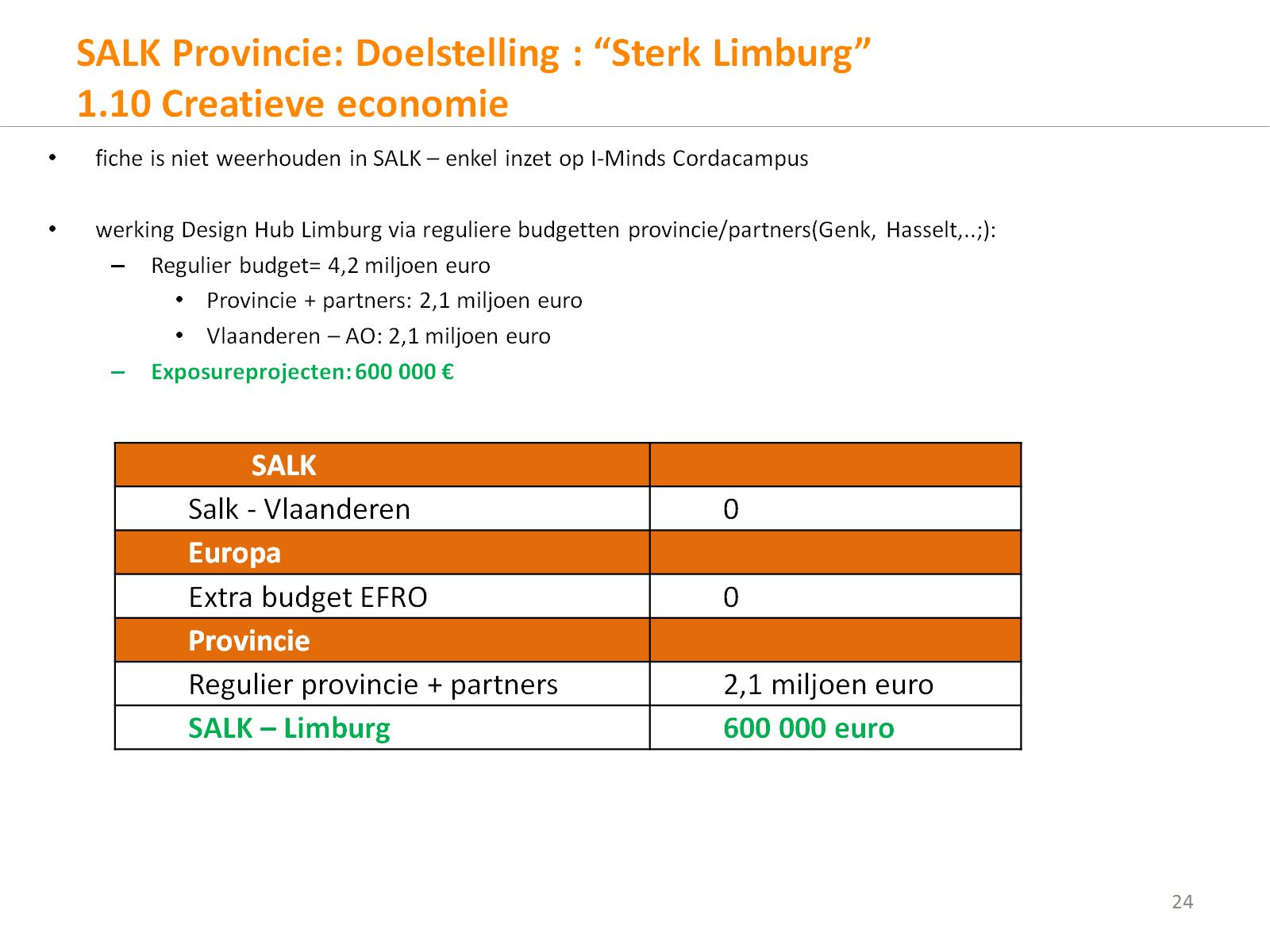 SALK Provincie: Doelstelling : “Sterk Limburg”1.10 Creatieve economie
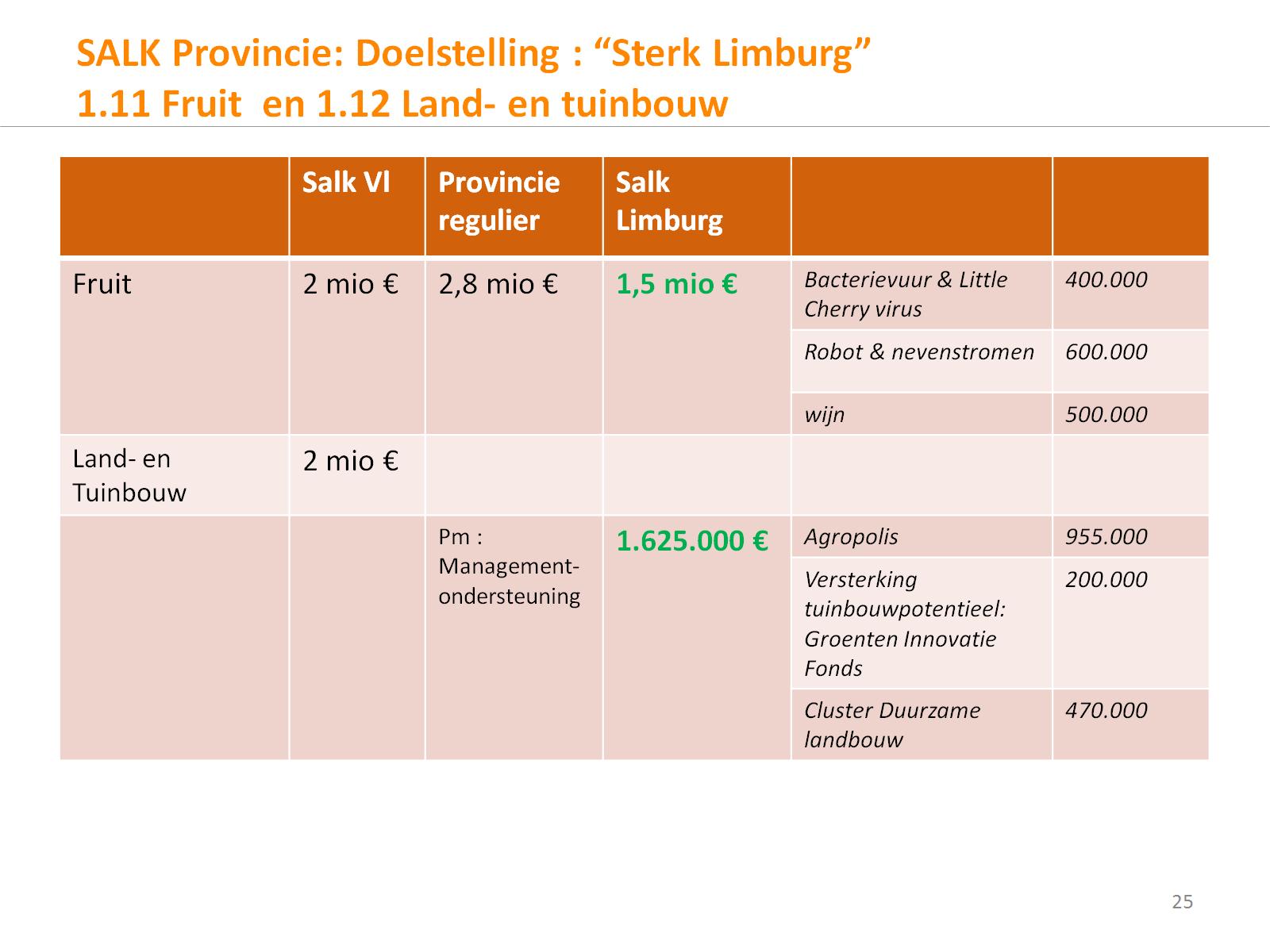 SALK Provincie: Doelstelling : “Sterk Limburg”1.11 Fruit  en 1.12 Land- en tuinbouw
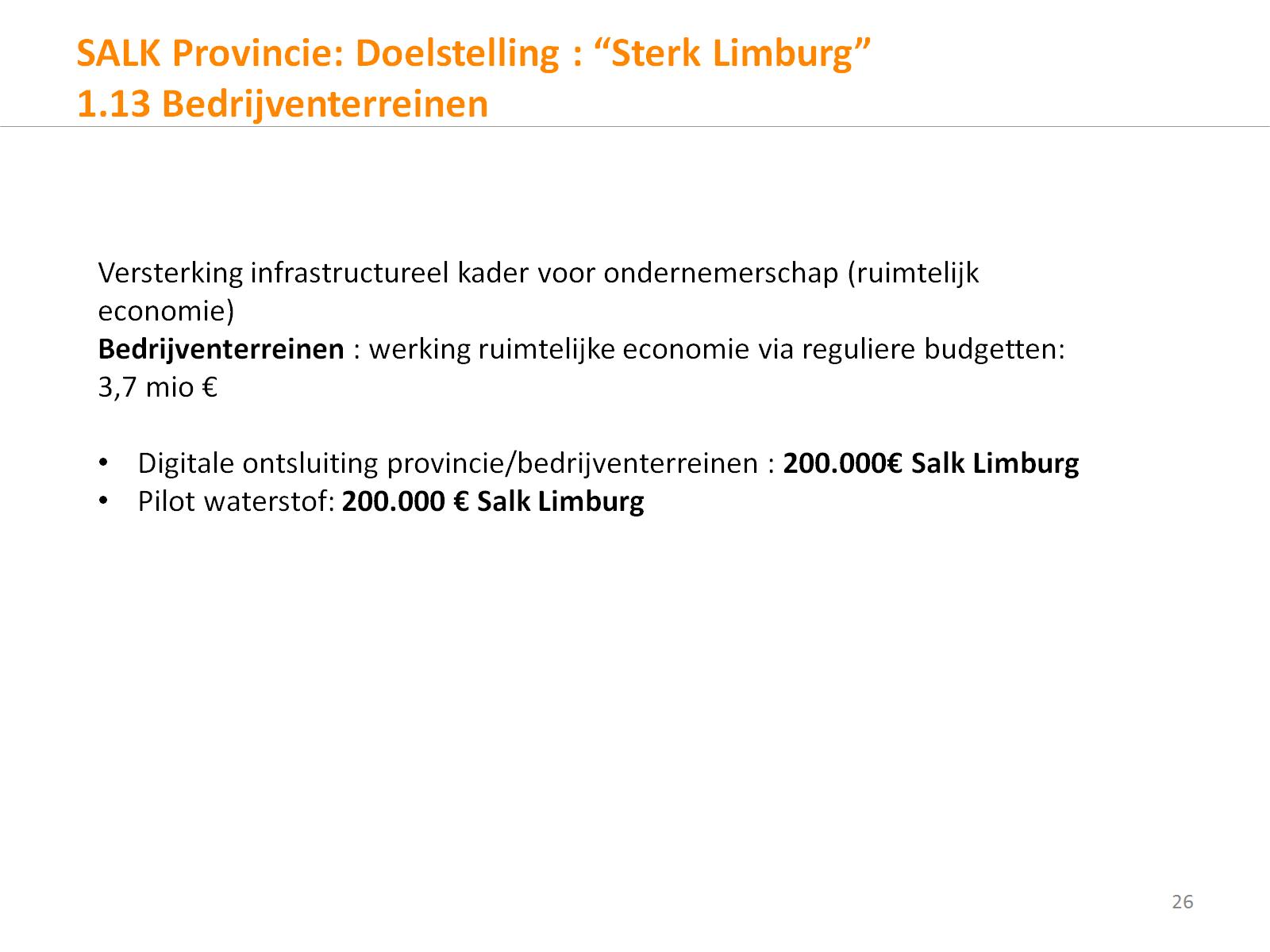 SALK Provincie: Doelstelling : “Sterk Limburg”1.13 Bedrijventerreinen
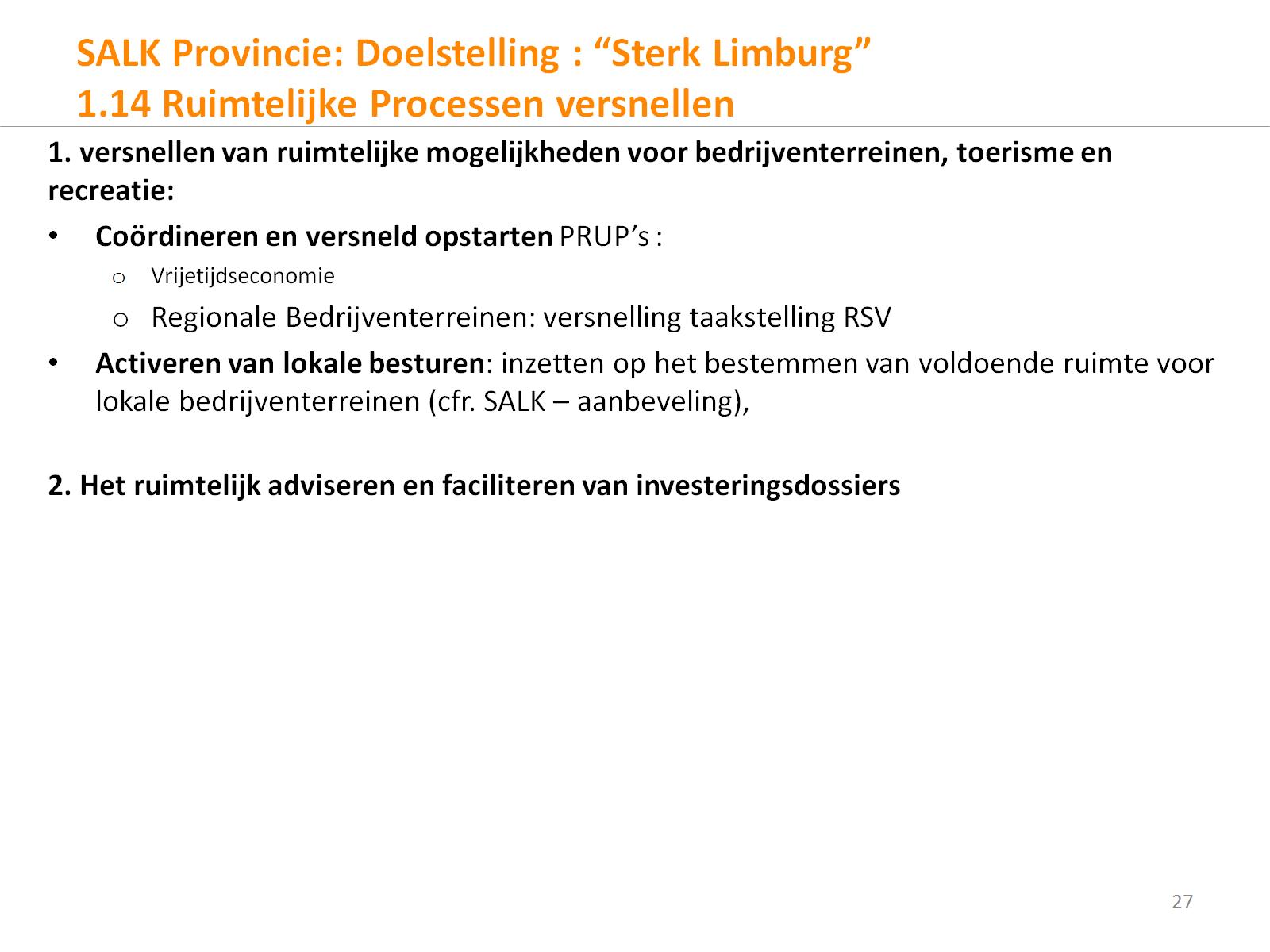 SALK Provincie: Doelstelling : “Sterk Limburg”1.14 Ruimtelijke Processen versnellen
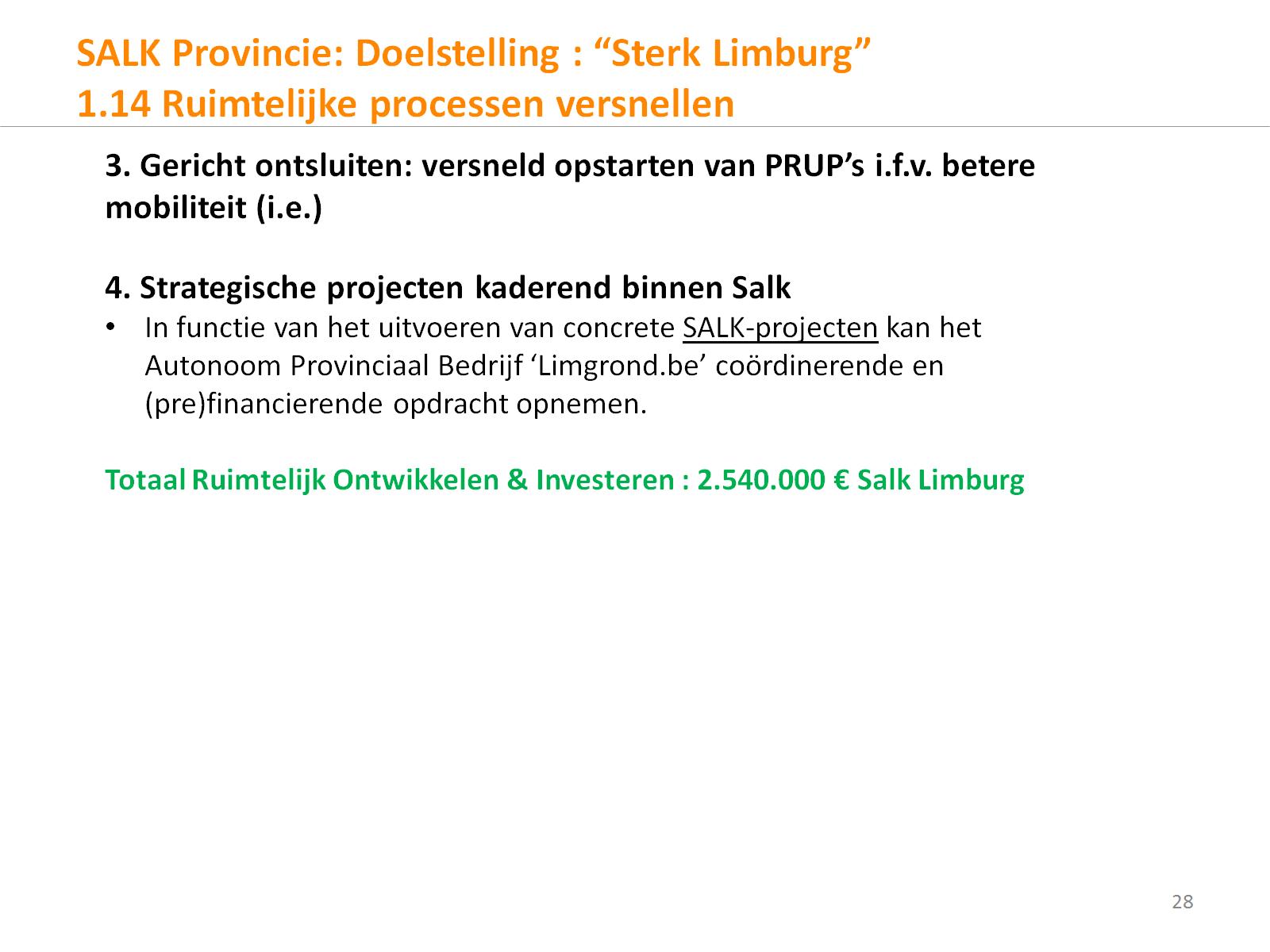 SALK Provincie: Doelstelling : “Sterk Limburg”1.14 Ruimtelijke processen versnellen
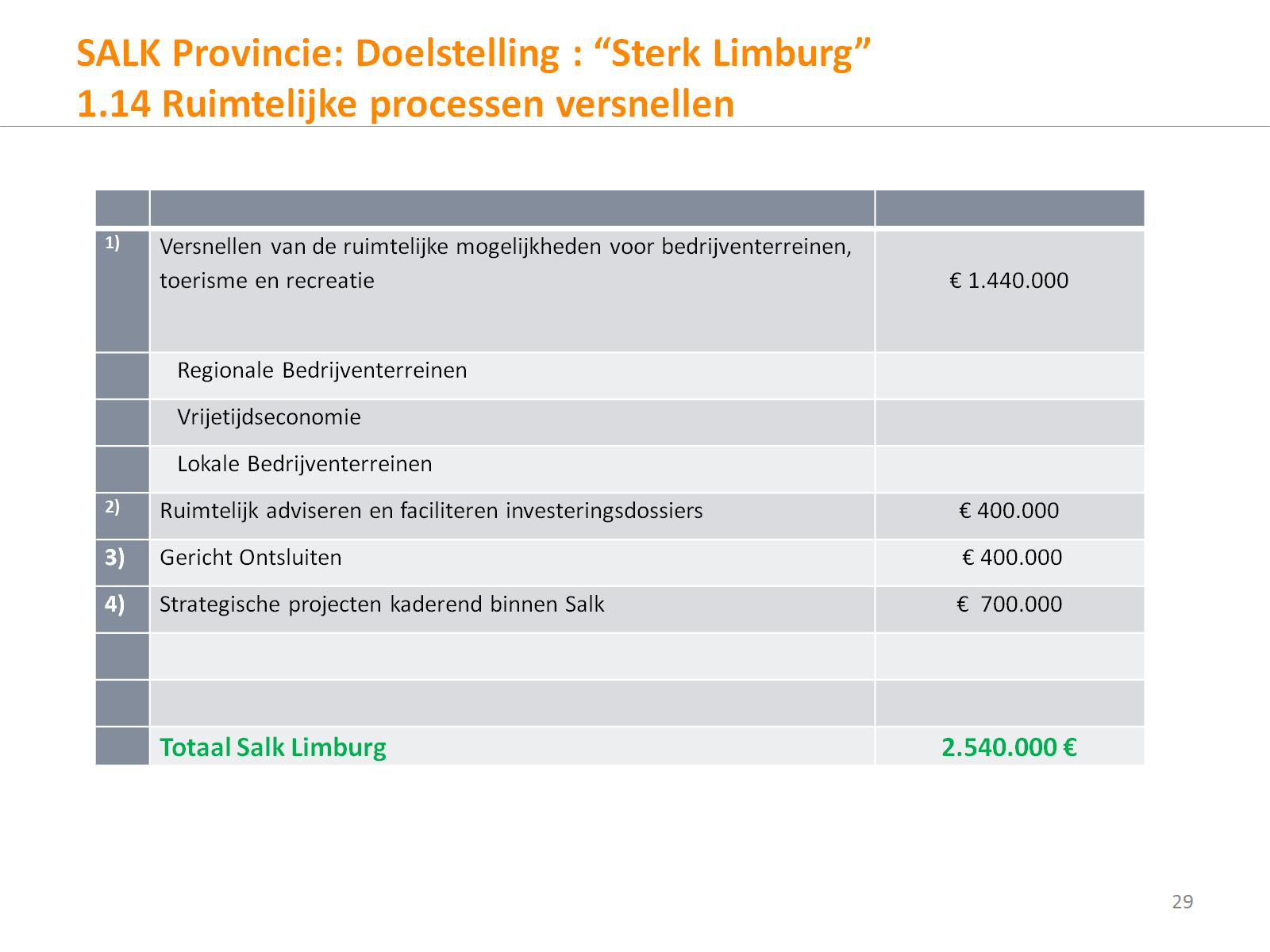 SALK Provincie: Doelstelling : “Sterk Limburg”1.14 Ruimtelijke processen versnellen
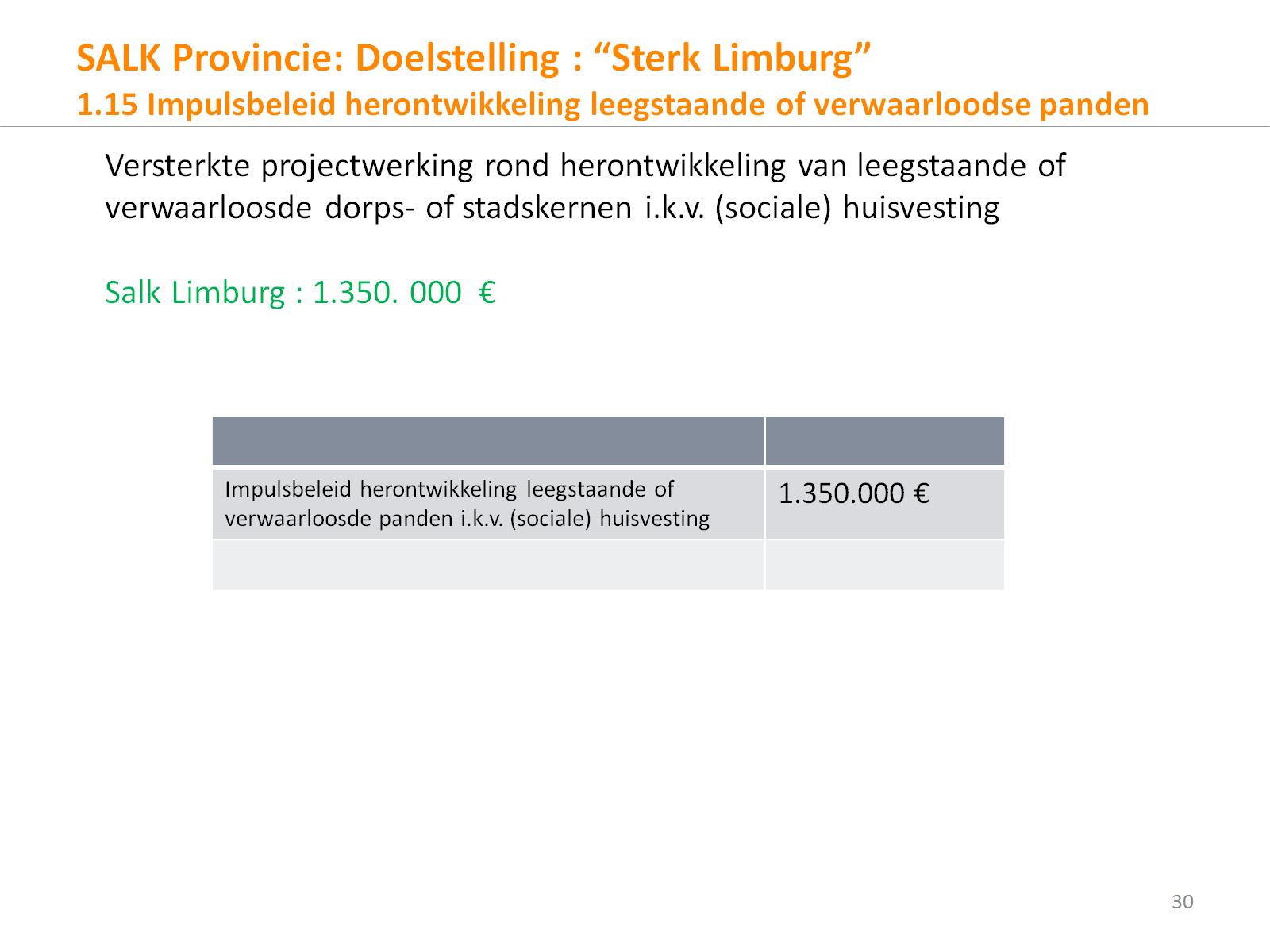 SALK Provincie: Doelstelling : “Sterk Limburg”1.15 Impulsbeleid herontwikkeling leegstaande of verwaarloodse panden
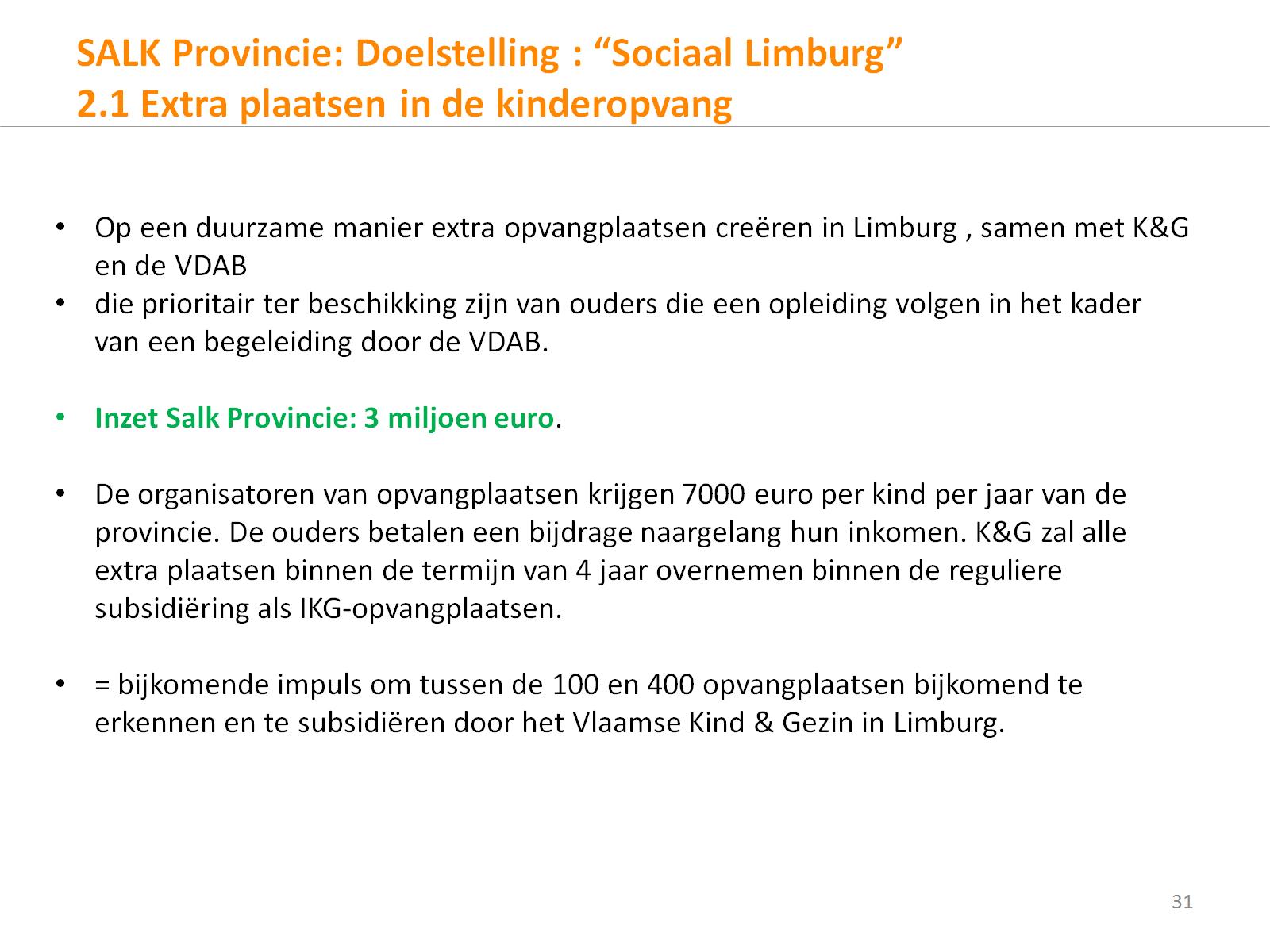 SALK Provincie: Doelstelling : “Sociaal Limburg”2.1 Extra plaatsen in de kinderopvang
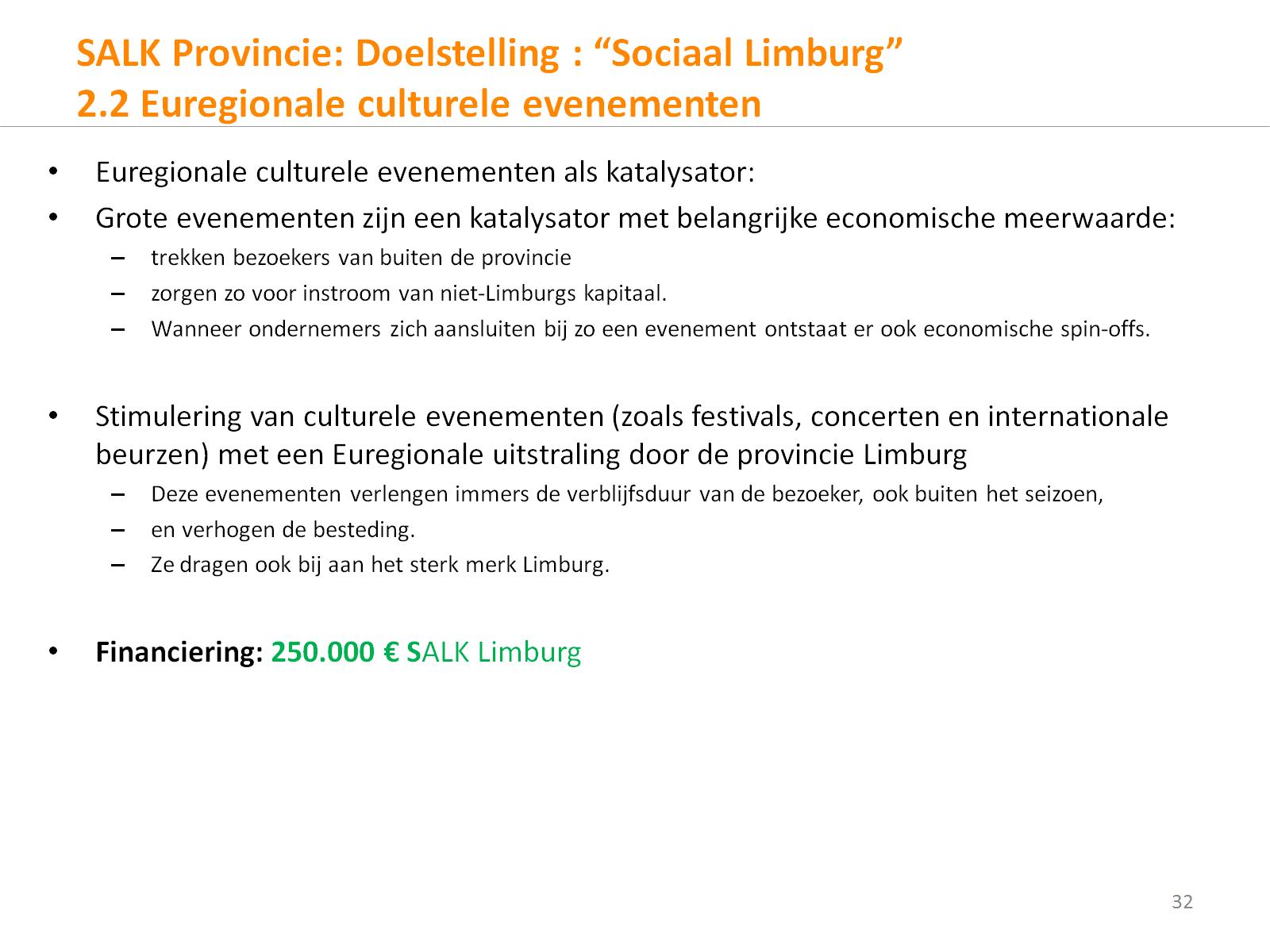 SALK Provincie: Doelstelling : “Sociaal Limburg”2.2 Euregionale culturele evenementen
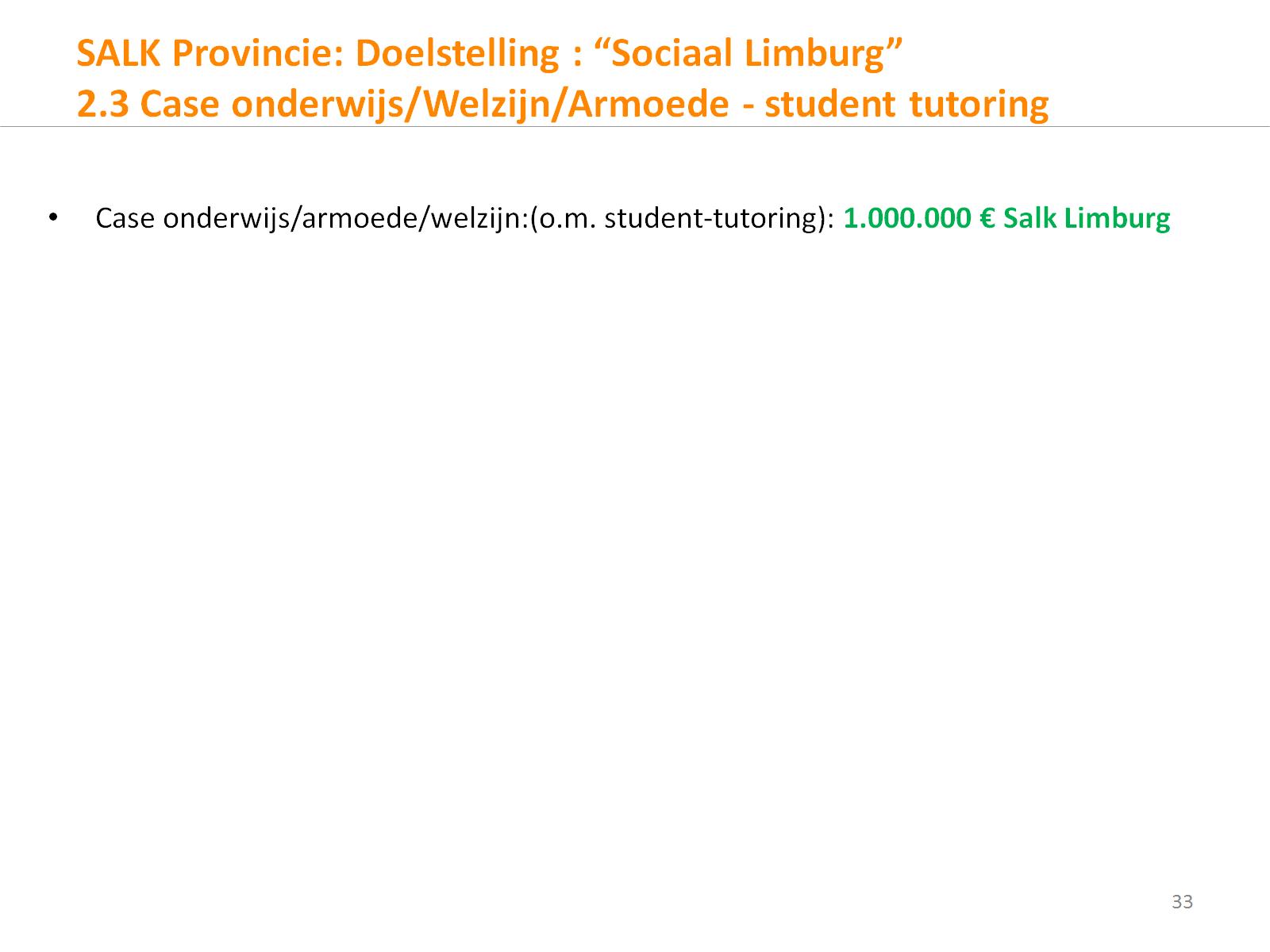 SALK Provincie: Doelstelling : “Sociaal Limburg”2.3 Case onderwijs/Welzijn/Armoede - student tutoring
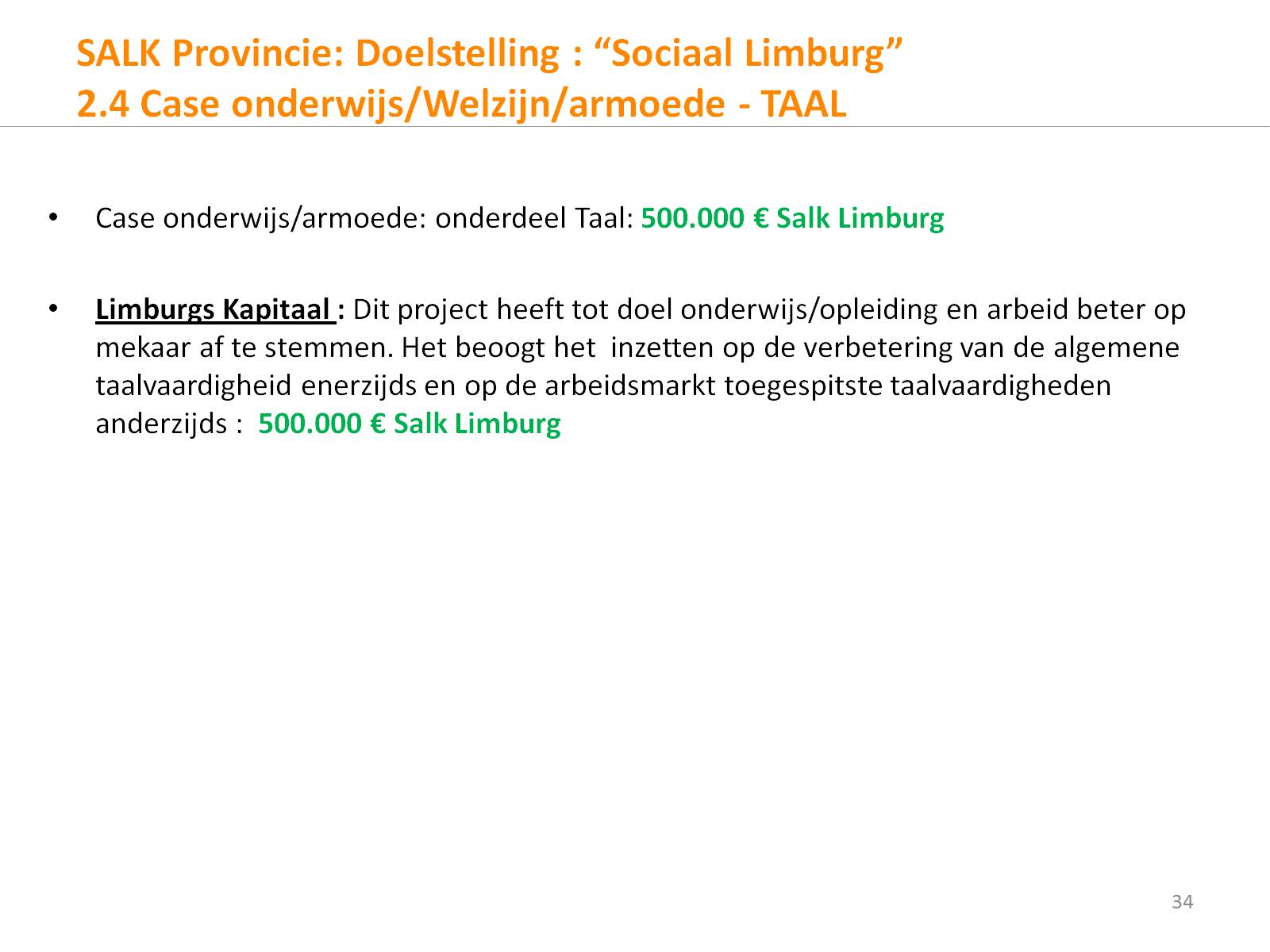 SALK Provincie: Doelstelling : “Sociaal Limburg”2.4 Case onderwijs/Welzijn/armoede - TAAL
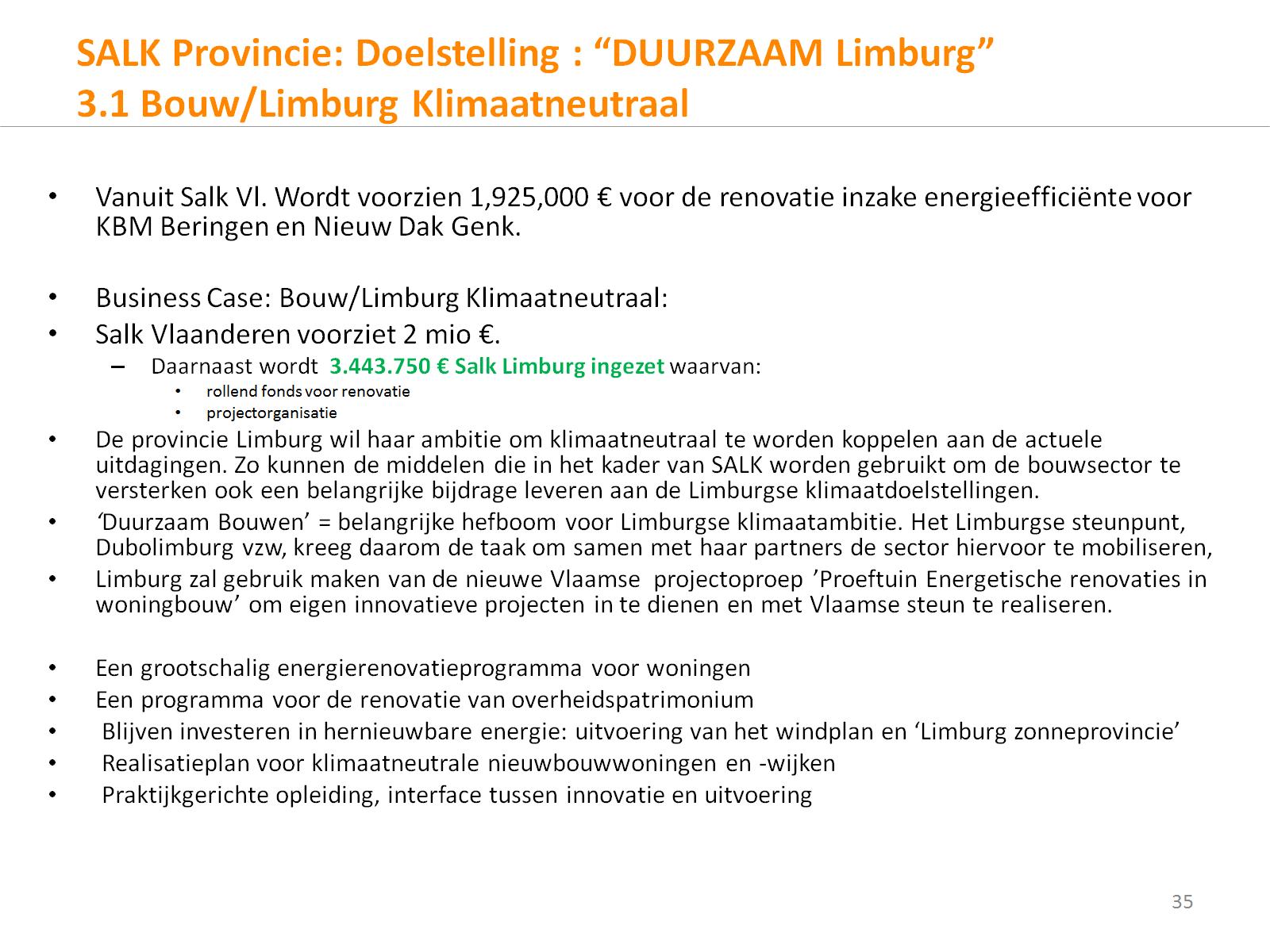 SALK Provincie: Doelstelling : “DUURZAAM Limburg”3.1 Bouw/Limburg Klimaatneutraal
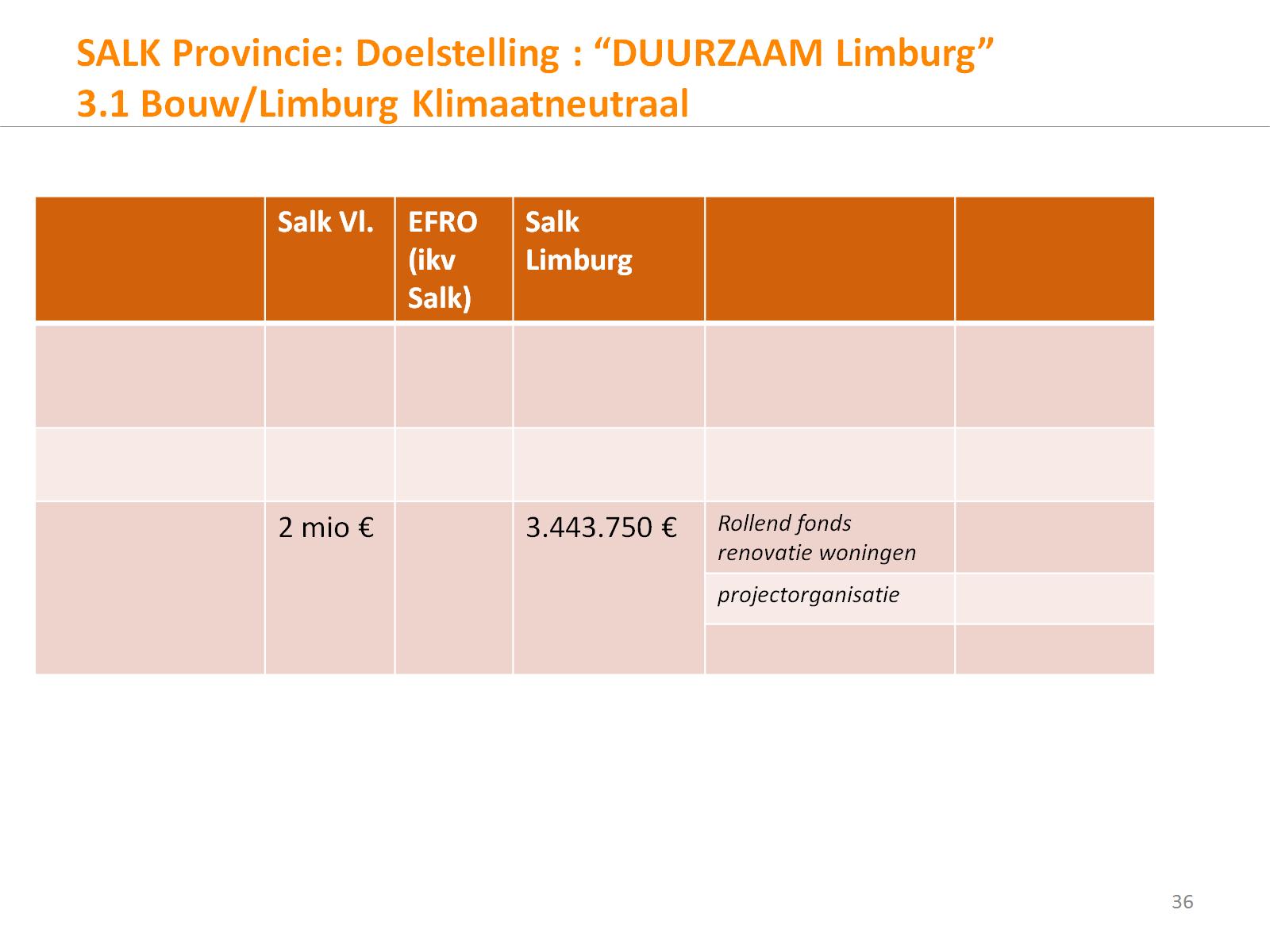 SALK Provincie: Doelstelling : “DUURZAAM Limburg”3.1 Bouw/Limburg Klimaatneutraal
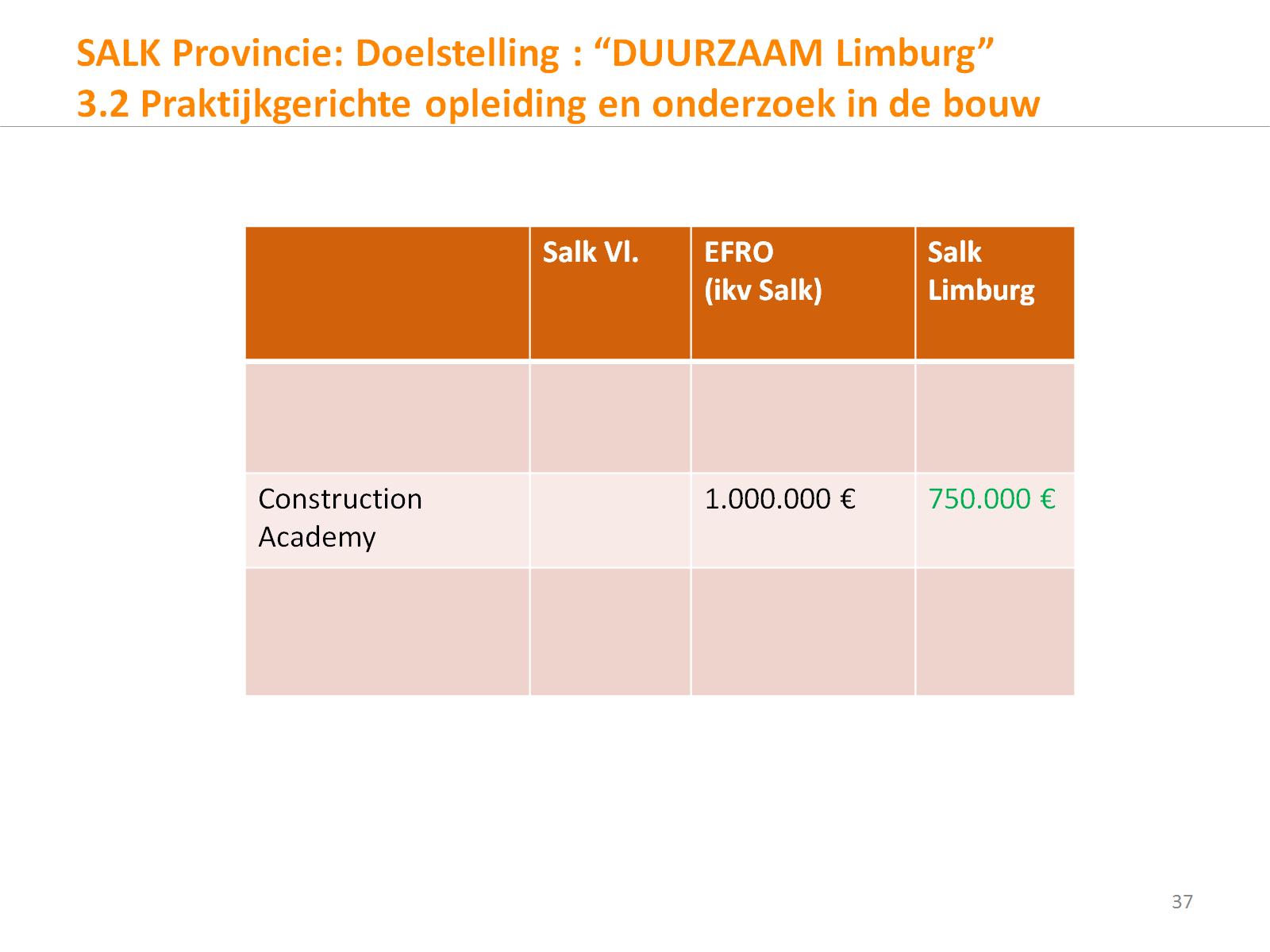 SALK Provincie: Doelstelling : “DUURZAAM Limburg”3.2 Praktijkgerichte opleiding en onderzoek in de bouw
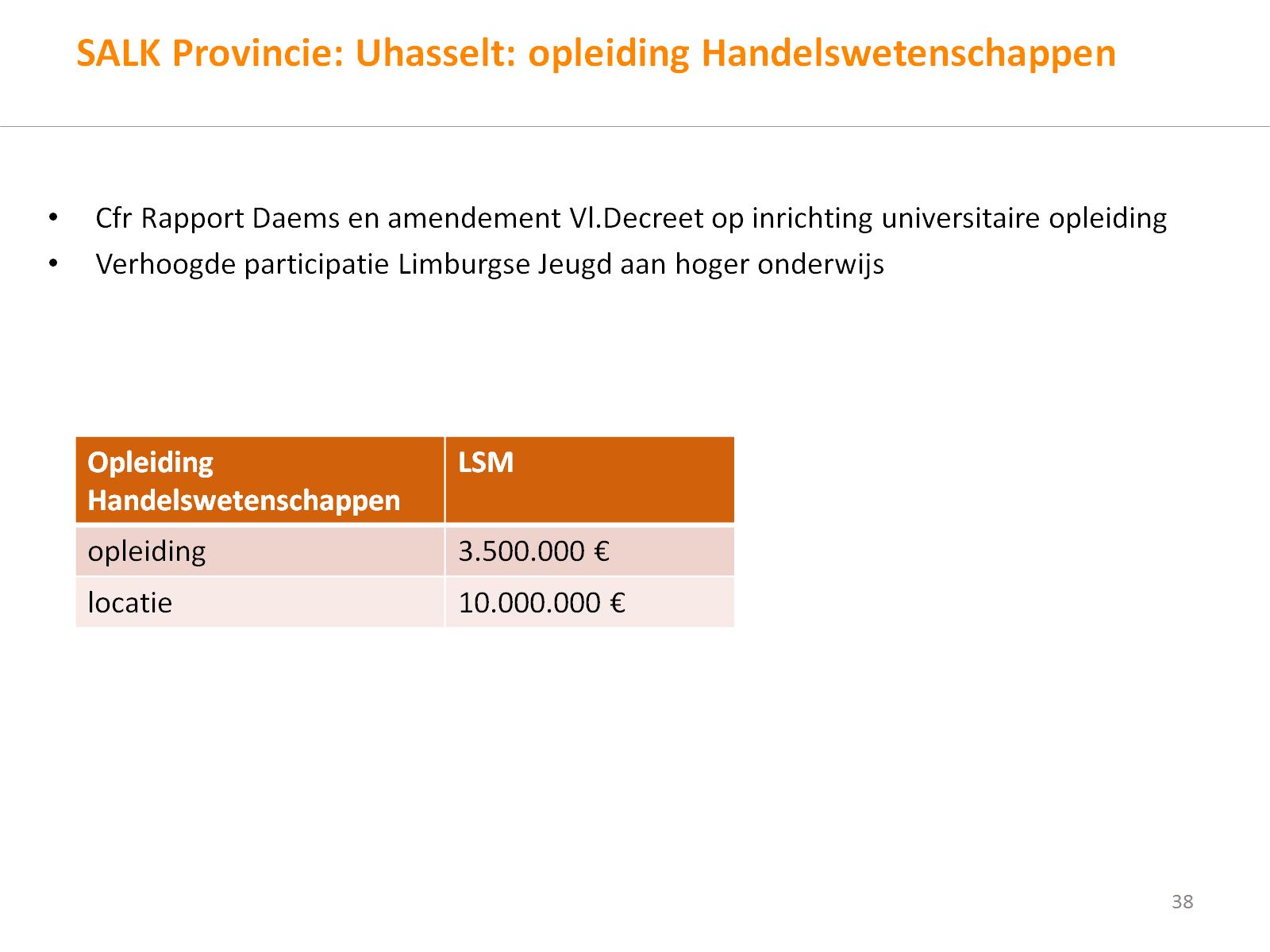 SALK Provincie: Uhasselt: opleiding Handelswetenschappen
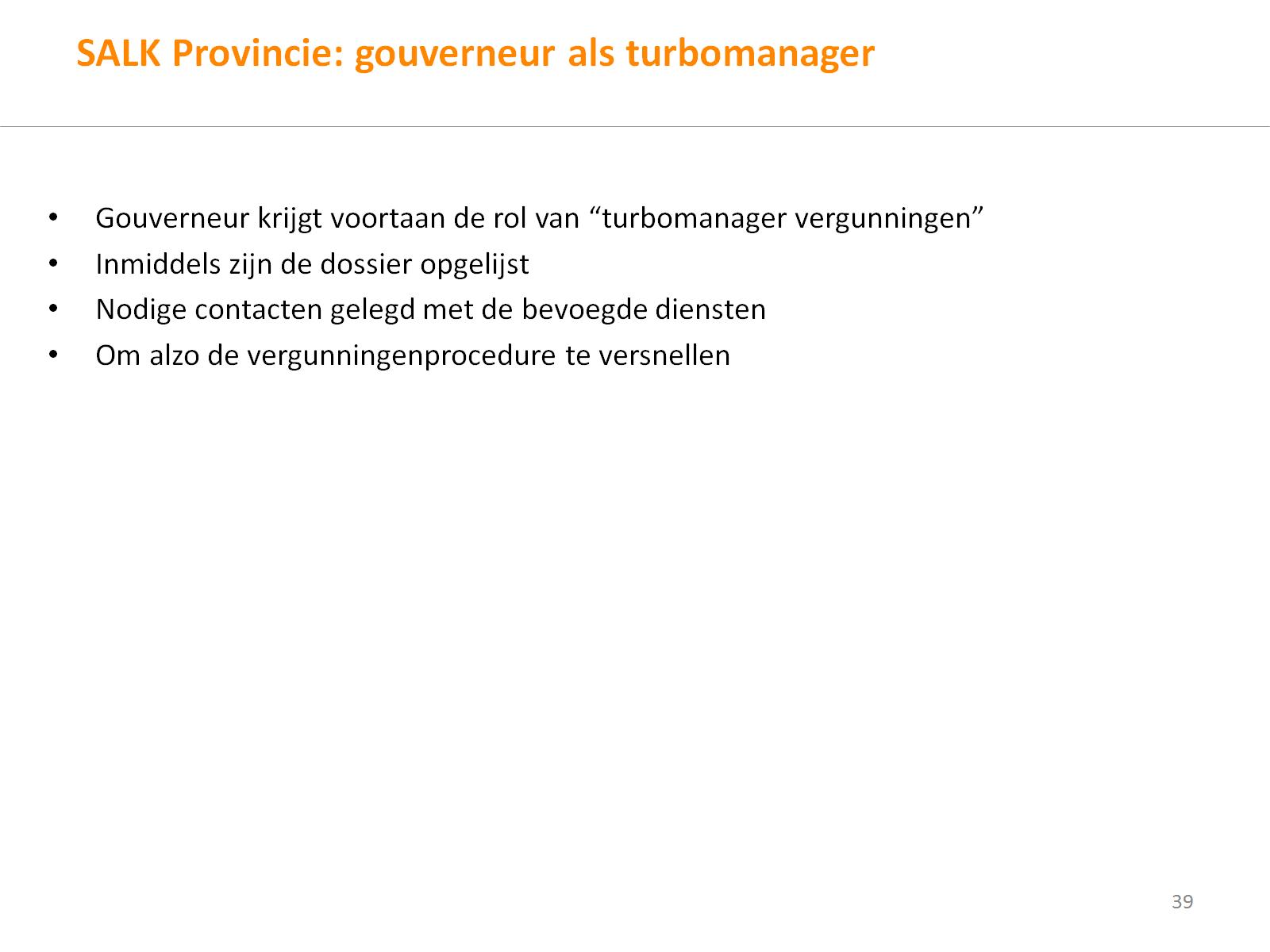 SALK Provincie: gouverneur als turbomanager
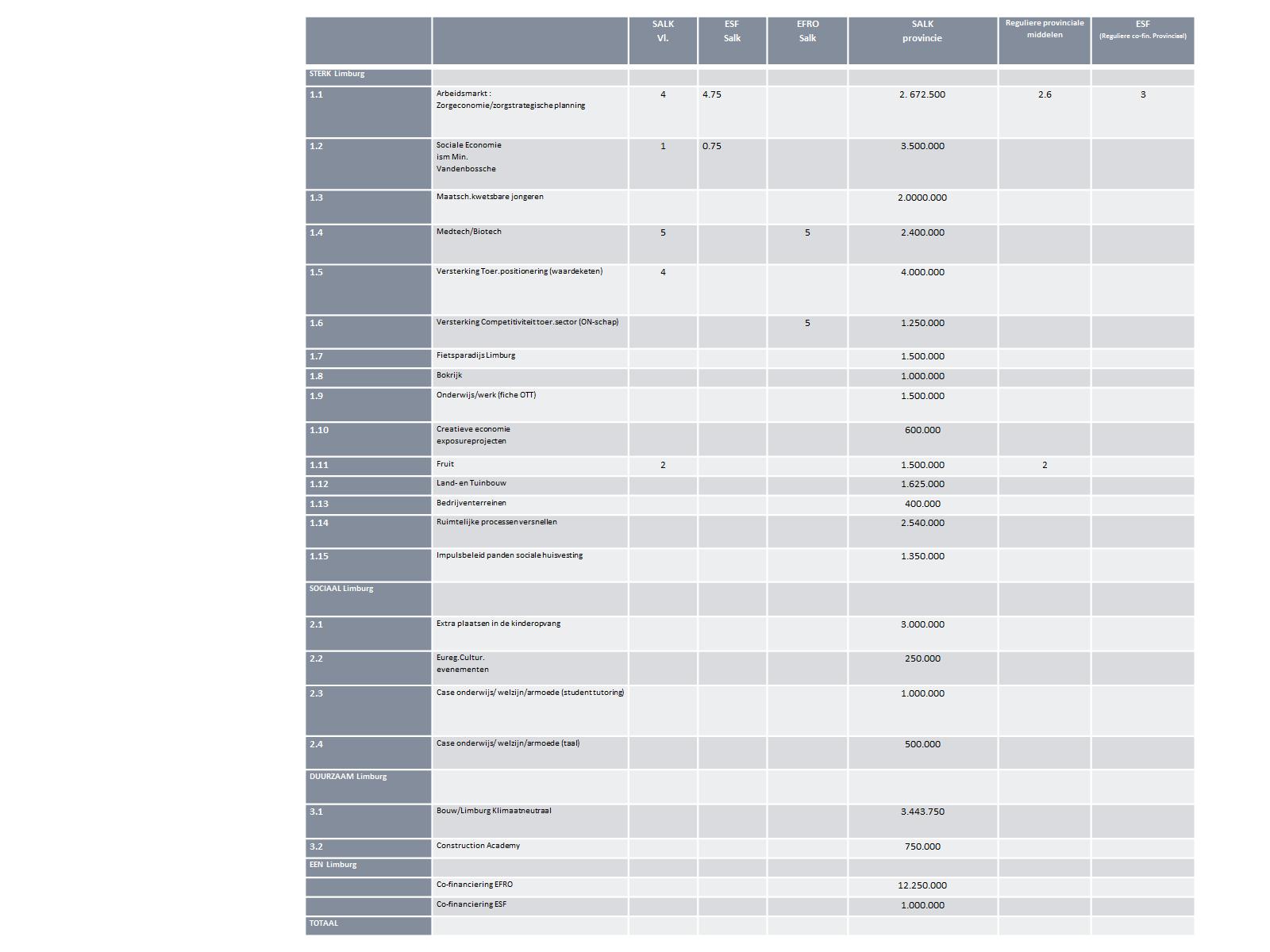